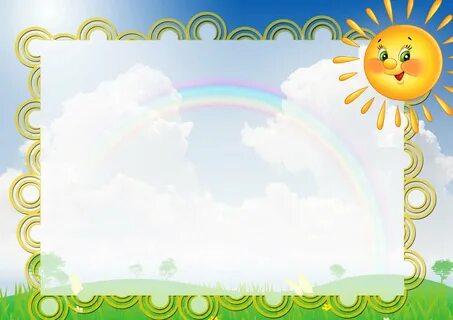 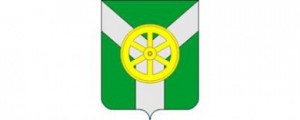 МДОУ д/с  № 28общеразвивающего вида
Развивающая                         
предметно – пространственная среда (РППС) комбинированной разновозрастной группы
Воспитатель:
Пульбер С.И.
г. Узловая,
2024г.
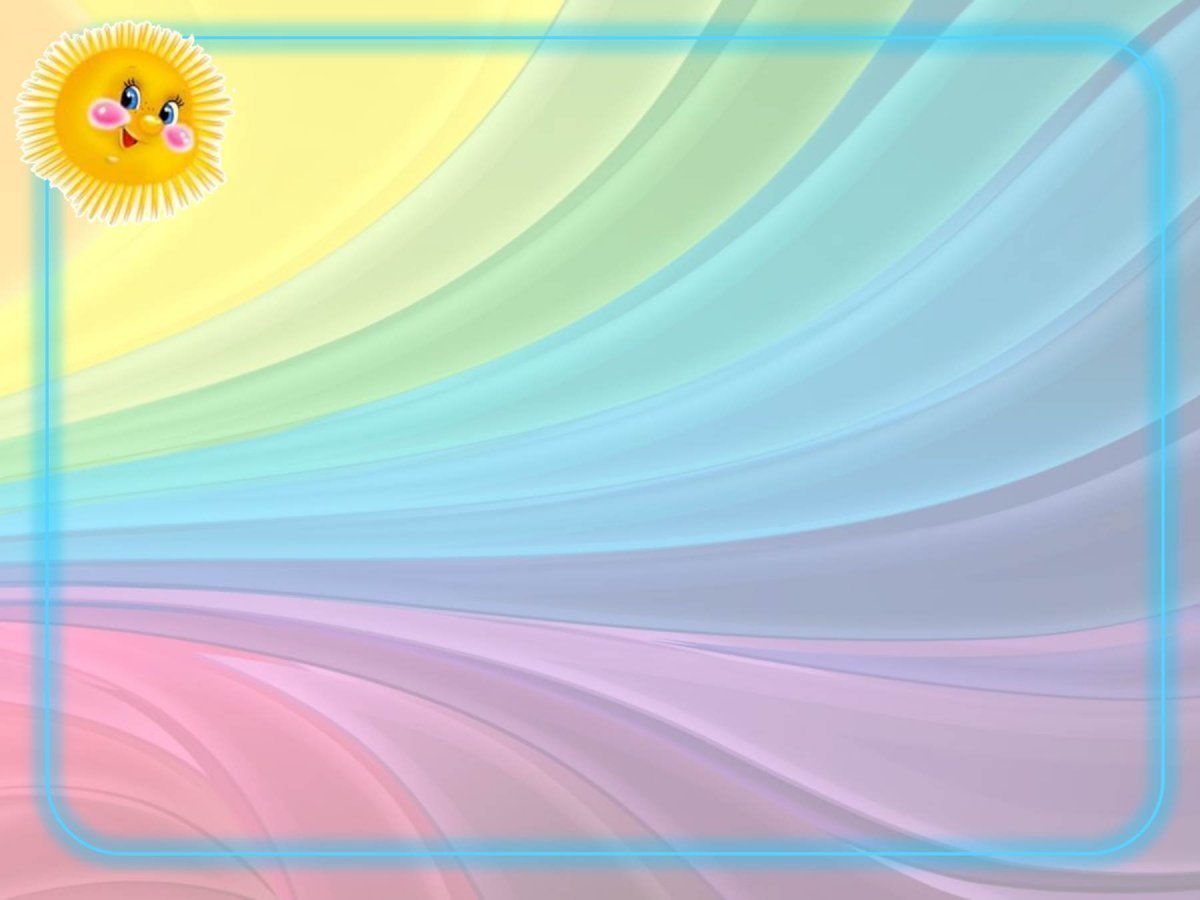 Развивающая предметно-пространственная среда (РППС)- 
это часть образовательной среды, представленная специально организованным пространством (помещениями, участком и т. п.), материалами, оборудованием и инвентарем, для развития детей дошкольного возраста в соответствии с особенностями каждого возрастного этапа, охраны и укрепления их здоровья, учёта особенностей и коррекции недостатков их развития».
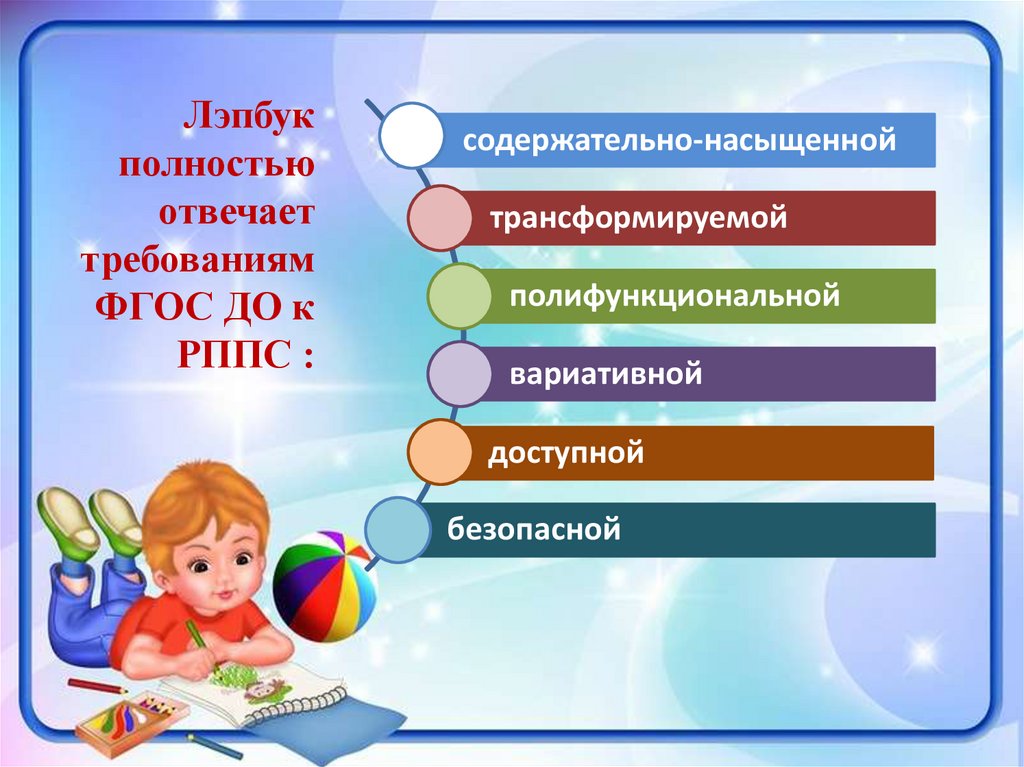 Развивающая предметно-пространственная среда (РППС) должна быть:
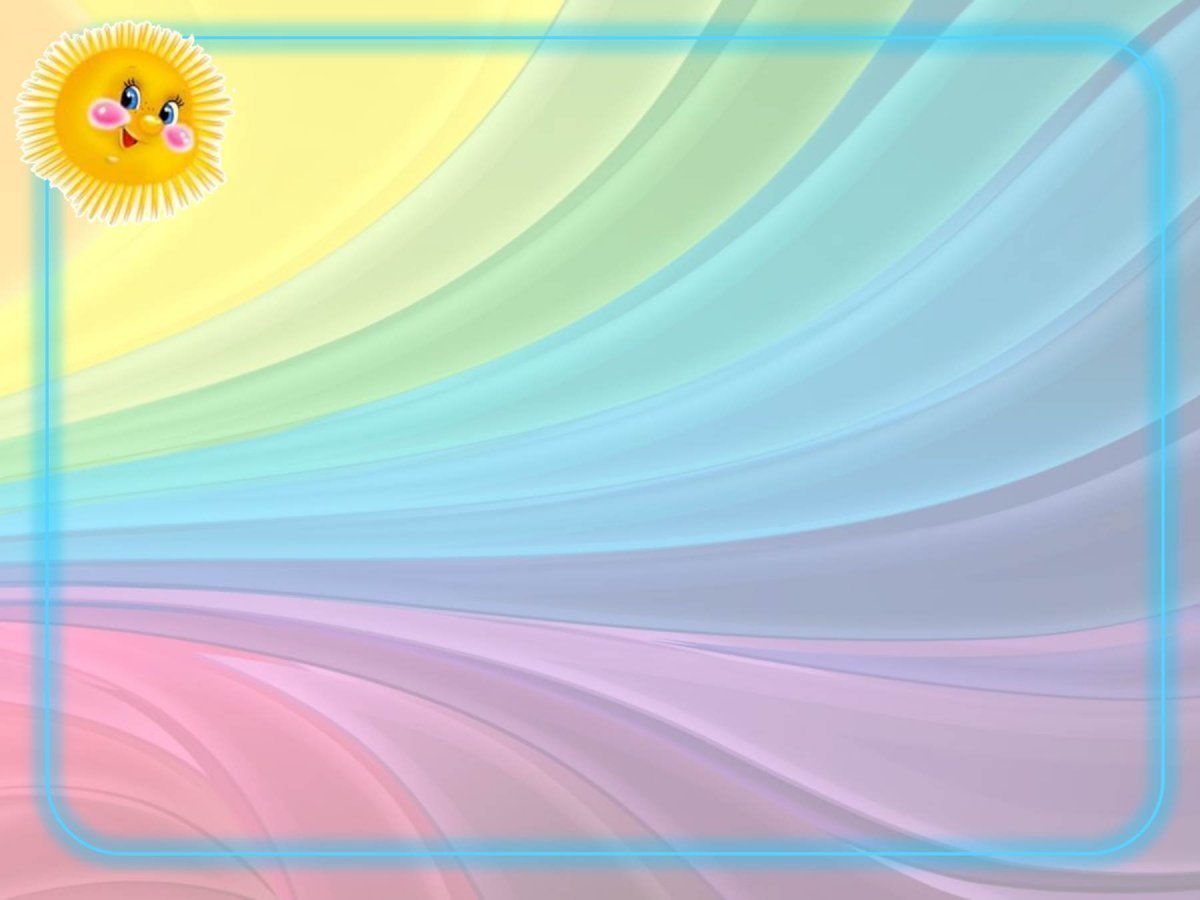 Центры в группах 
по образовательным      областям, 
в соответствии 
с ФГОС ДОО (ФОП)
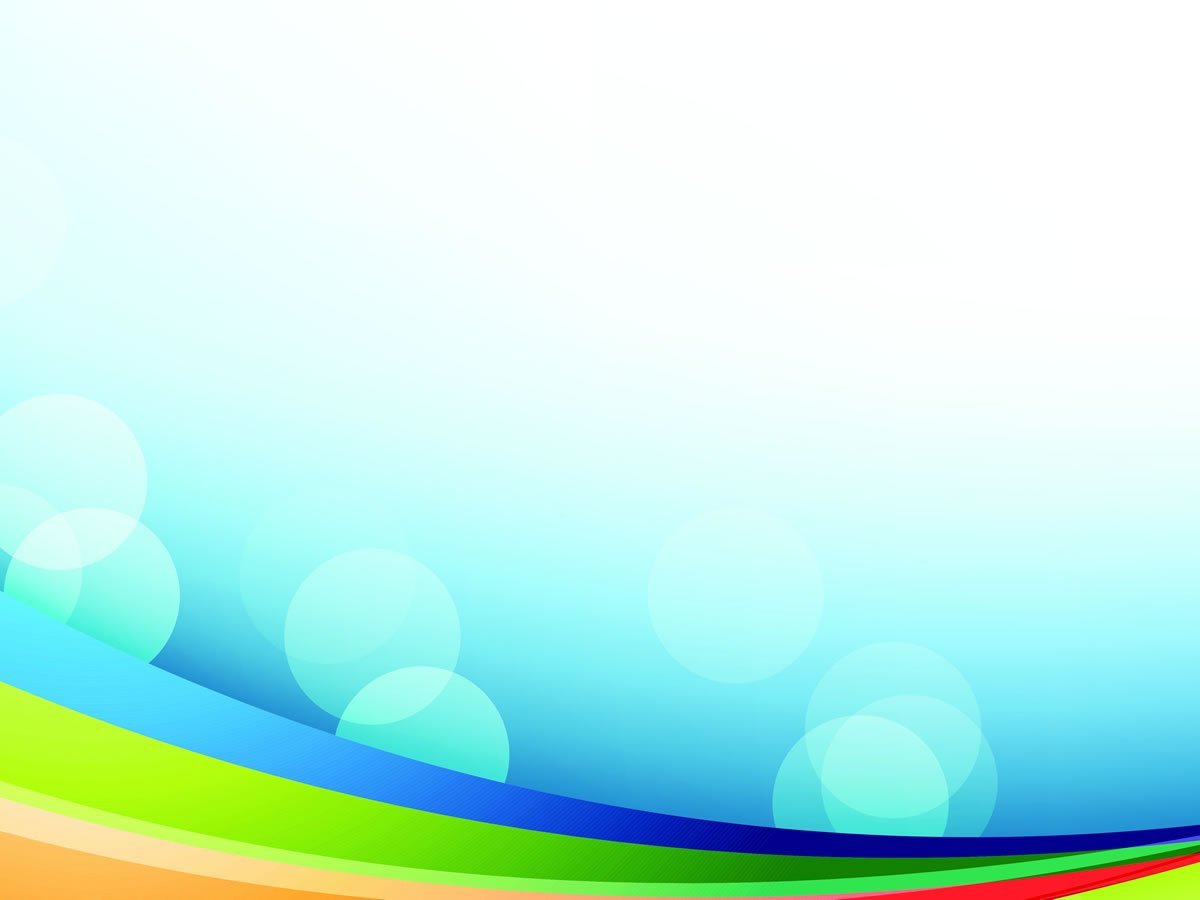 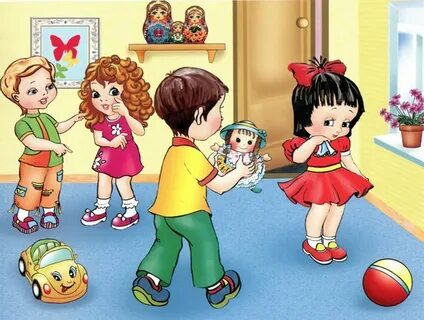 «Социально – 

коммуникативное 

развитие»
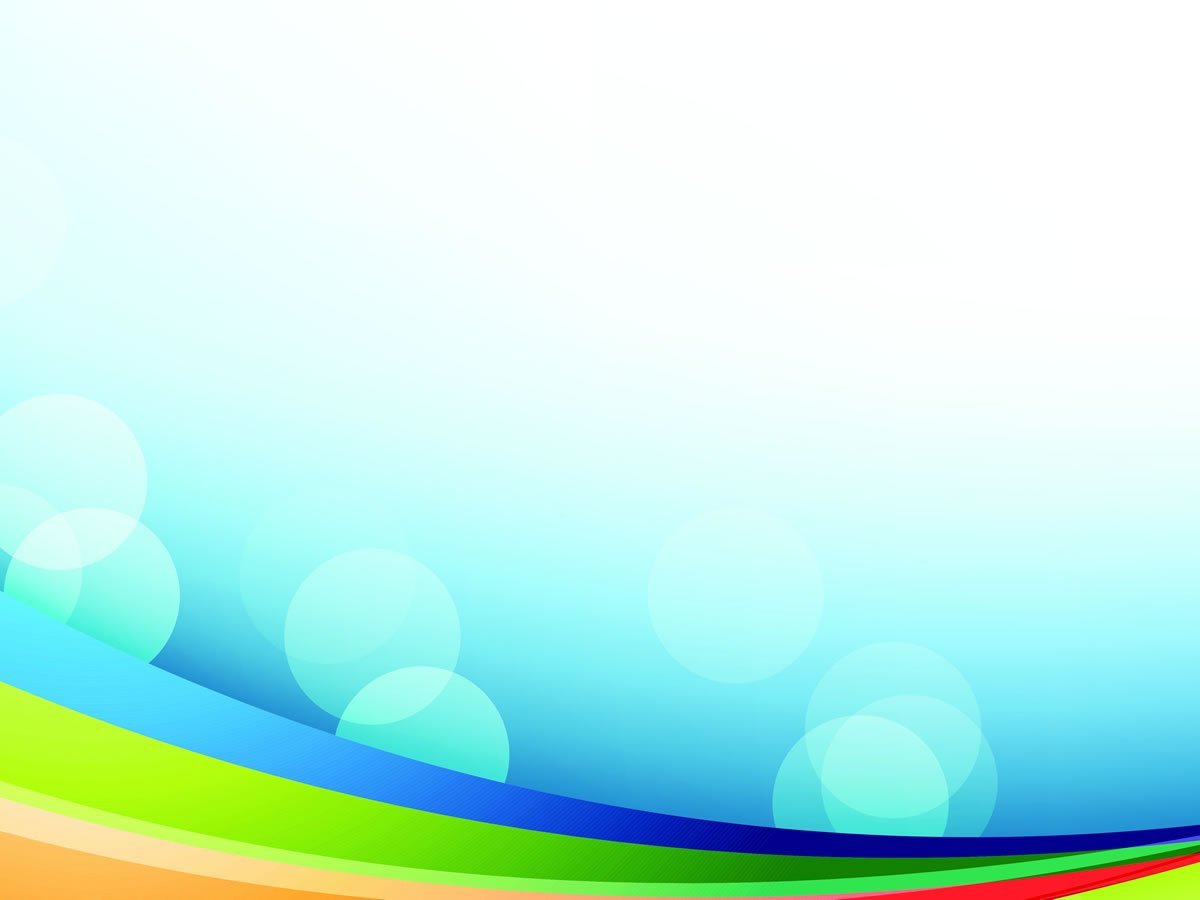 Центры безопасности 


Цель: формирование основ безопасности собственной жизнедеятельности и формирование предпосылок экологического сознания (безопасности окружающего мира) через решение следующих задач:
 *формирование представлений об опасных для человека и окружающего мира природы ситуациях и способах поведения в них; 
*приобщение к правилам безопасного для человека и окружающего мира природы поведения;
 *передачу детям знаний о правилах безопасности дорожного движения в качестве пешехода и пассажира транспортного средства; 
*формирование осторожного и осмотрительного отношения к потенциально опасным для человека и окружающего мира природы ситуациям.
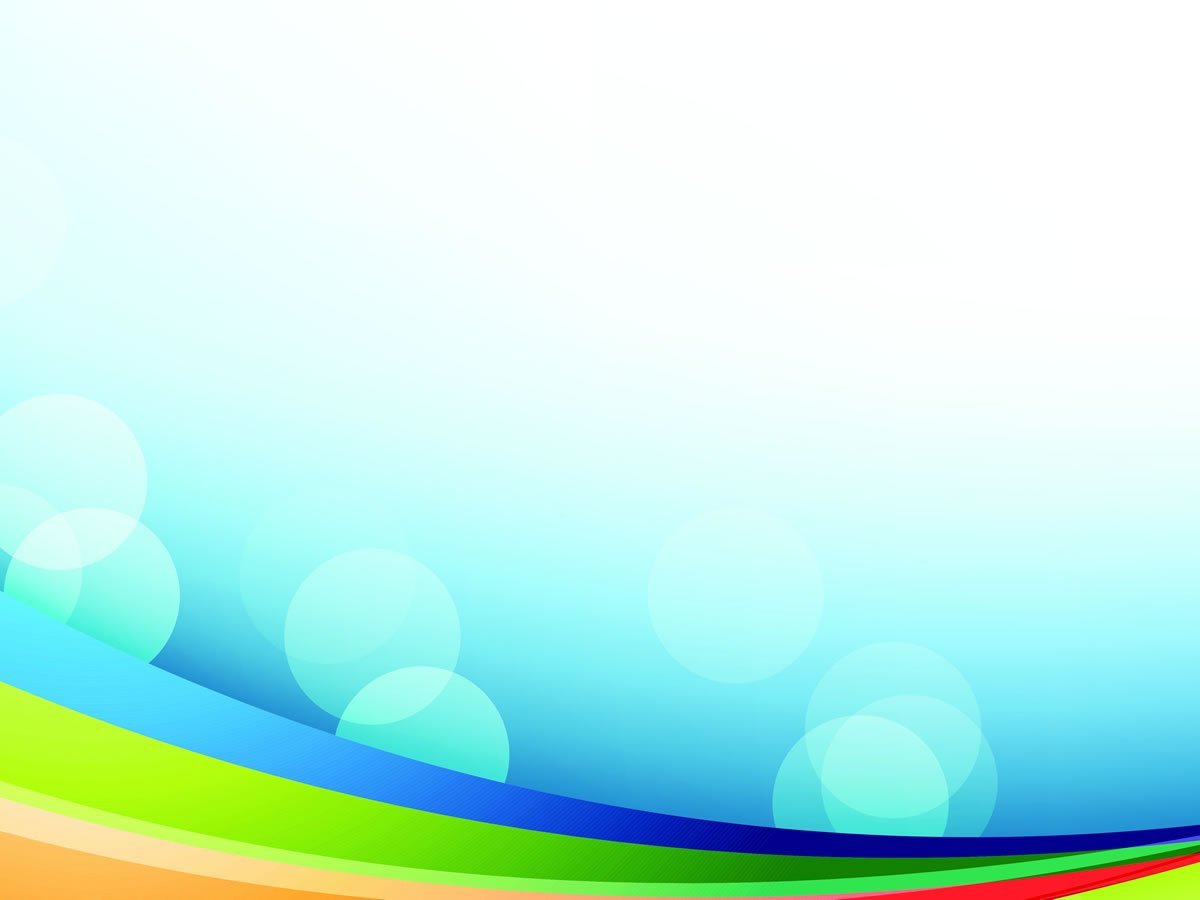 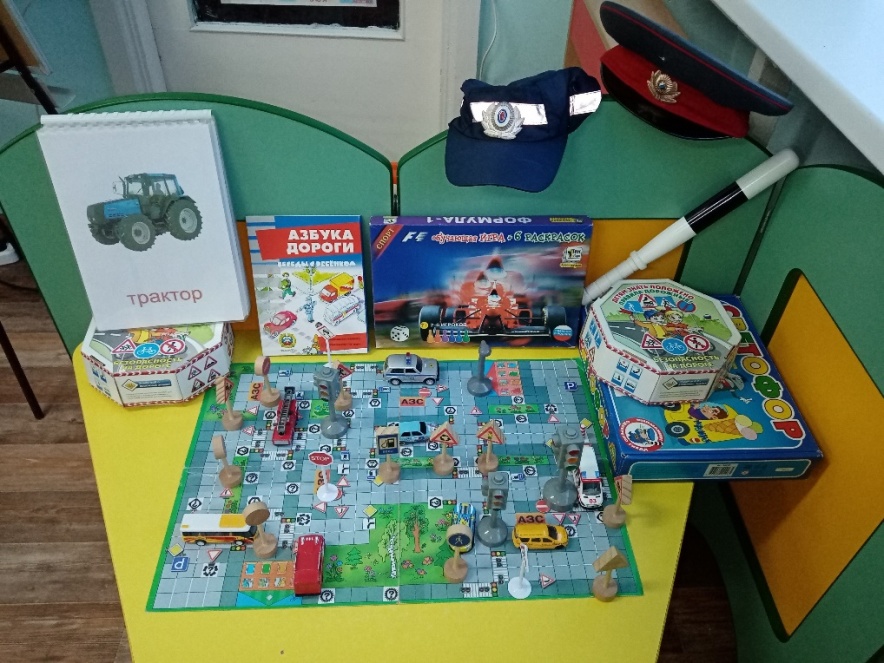 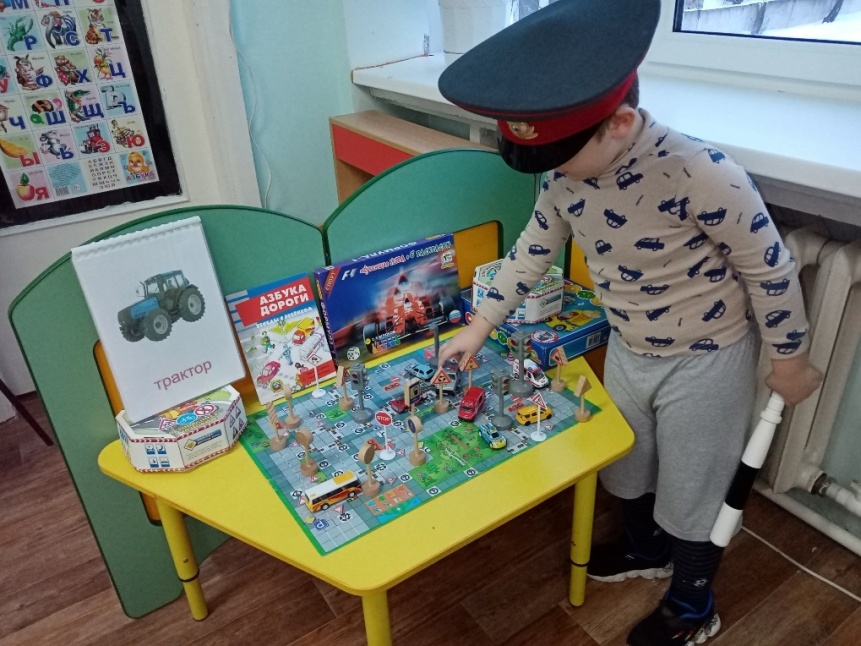 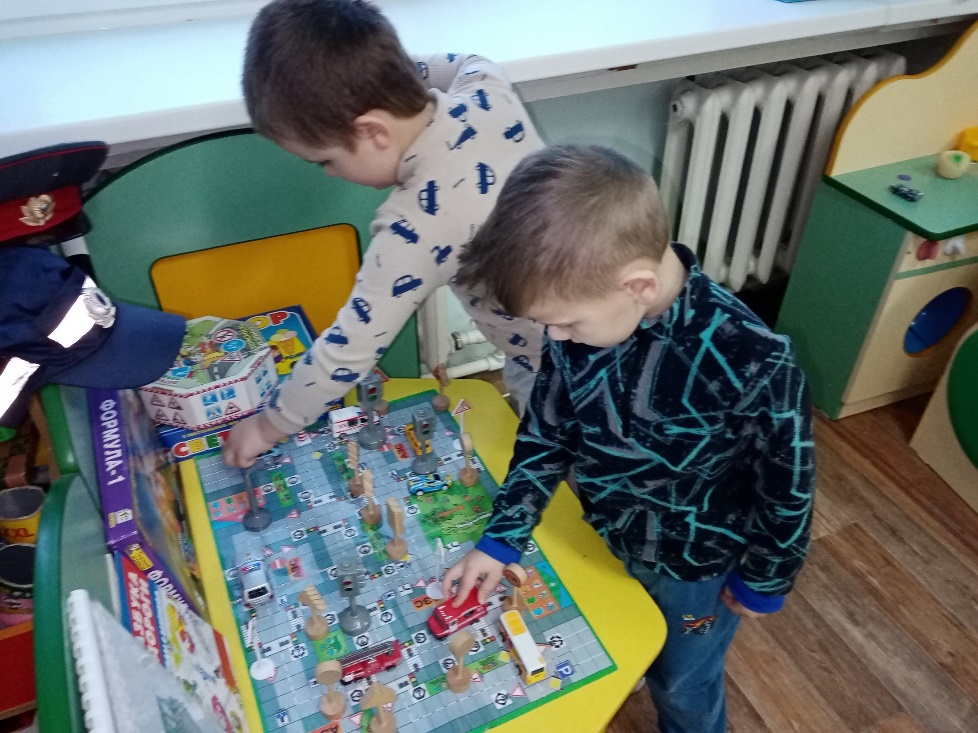 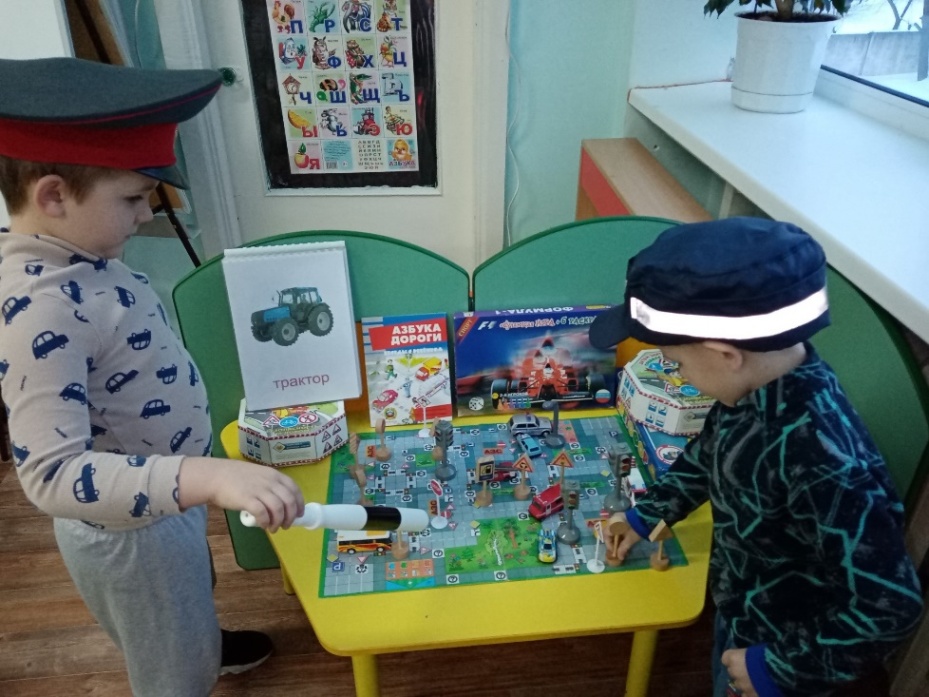 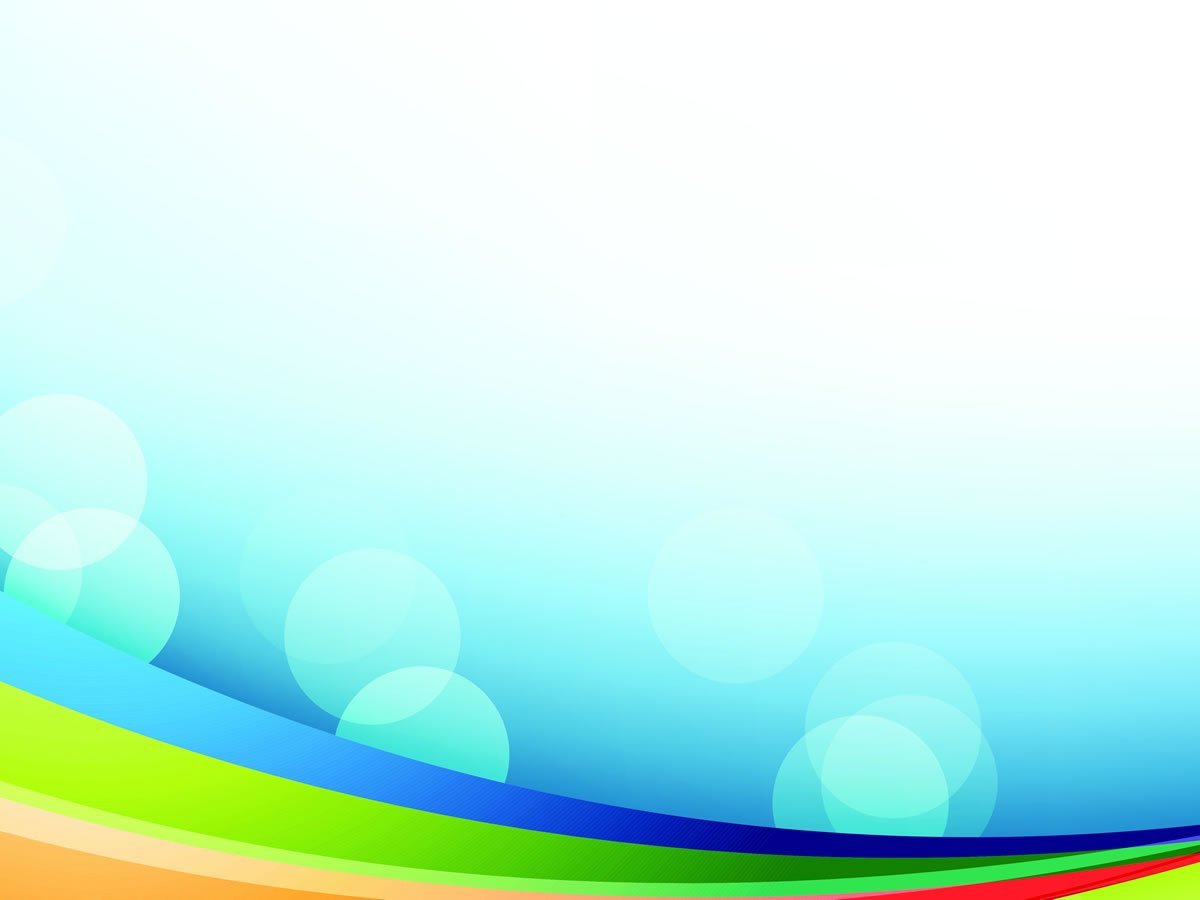 Центр труда, уголок дежурств
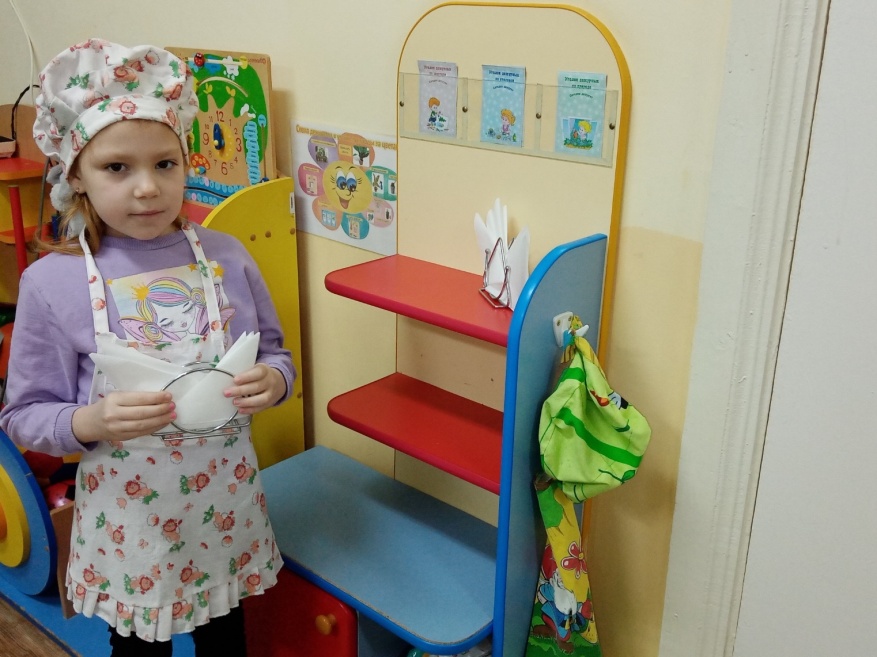 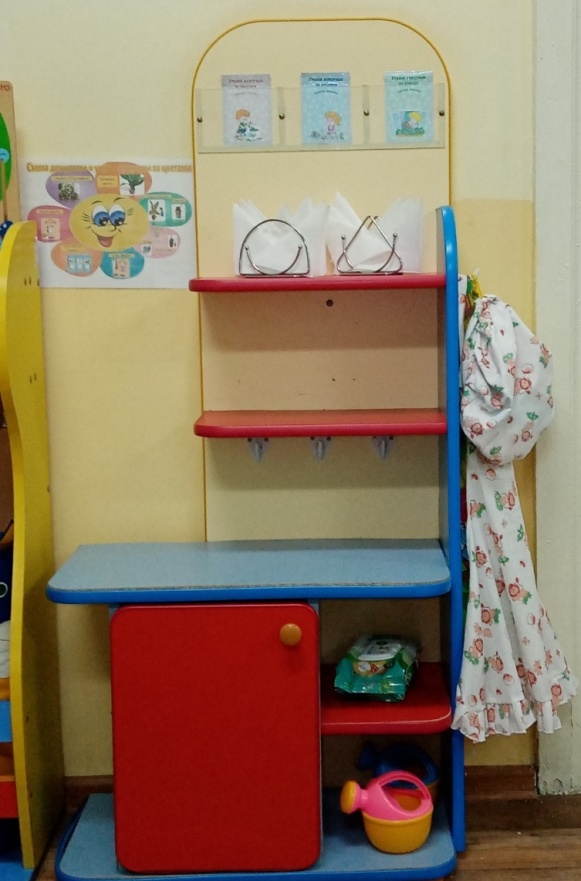 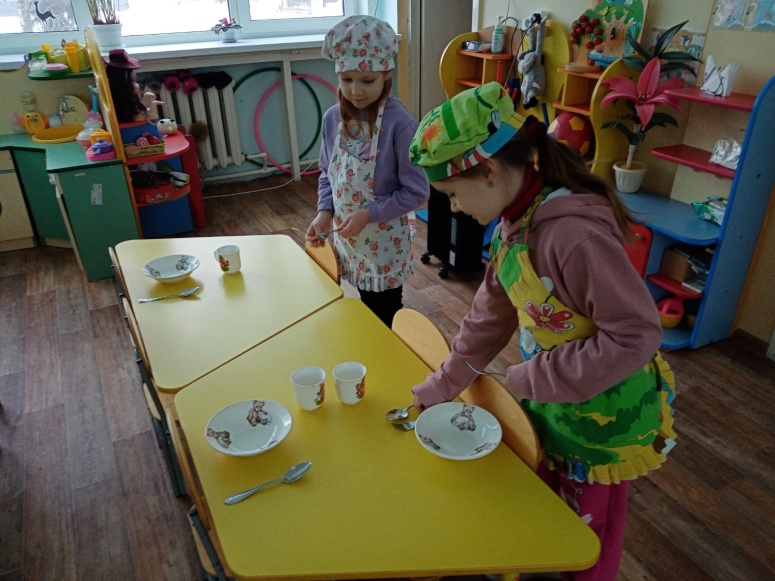 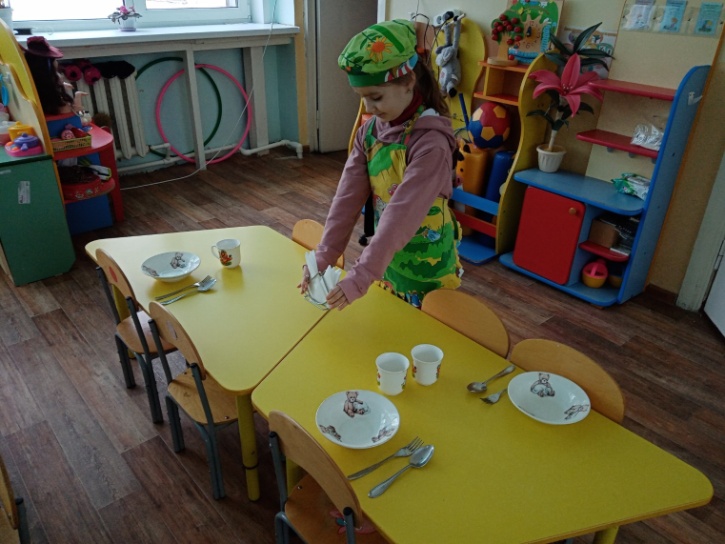 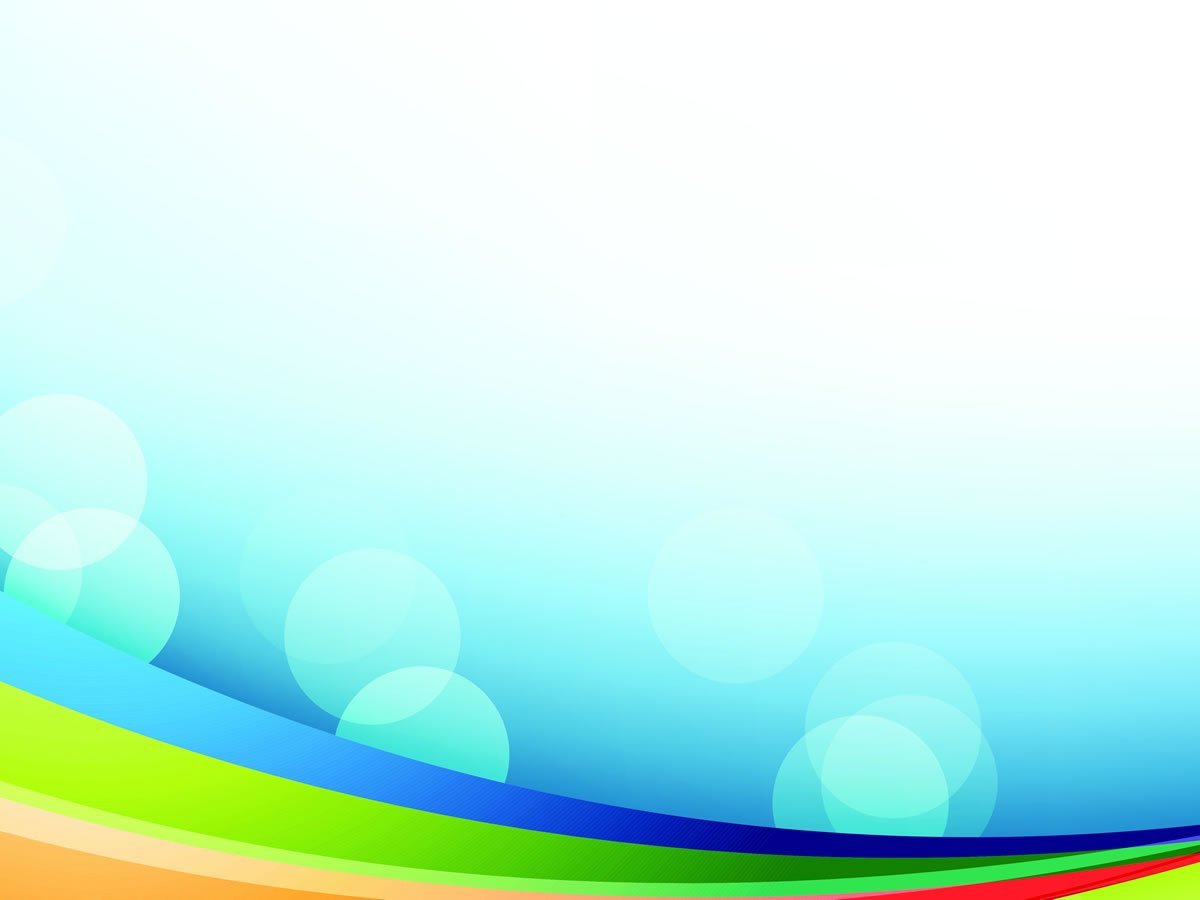 Центр сюжетно – ролевых игр 
Задачи: 
*развивать умение самостоятельно выбирать тему для игры; развивать сюжет на основе знаний, полученных при восприятии окружающего, из литературных произведений, во время просмотра телевизионных передач; 
*учить согласовывать тему для начала игры, распределять роли, подготавливать необходимые условия; 
*учить коллективно возводить постройки, необходимые для игры, совместно планировать предстоящую работу, сообща выполнять задуманное; 
*развивать умение использовать предметы-заместители.
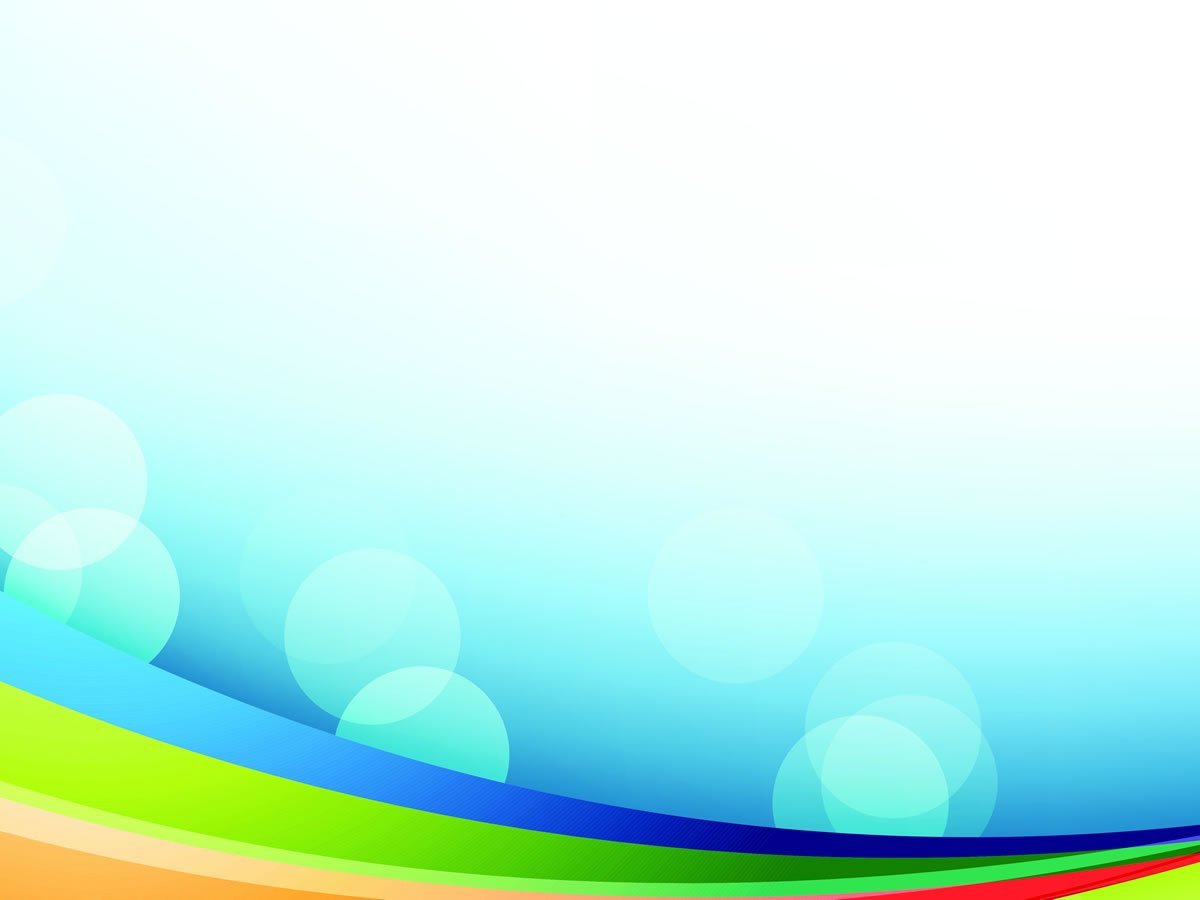 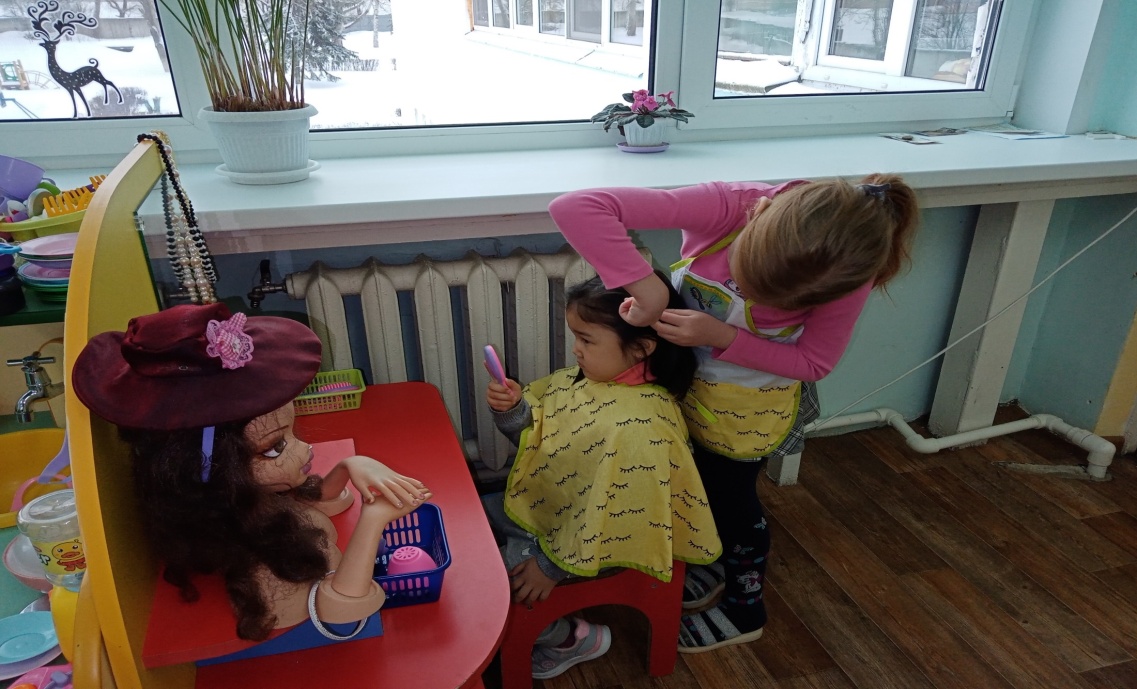 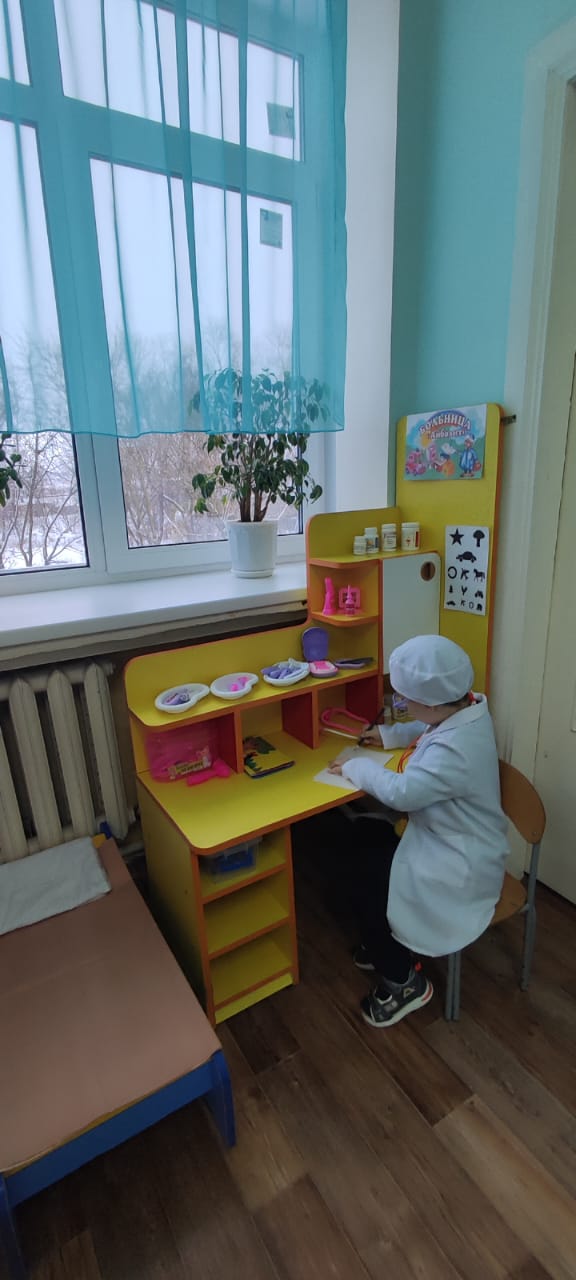 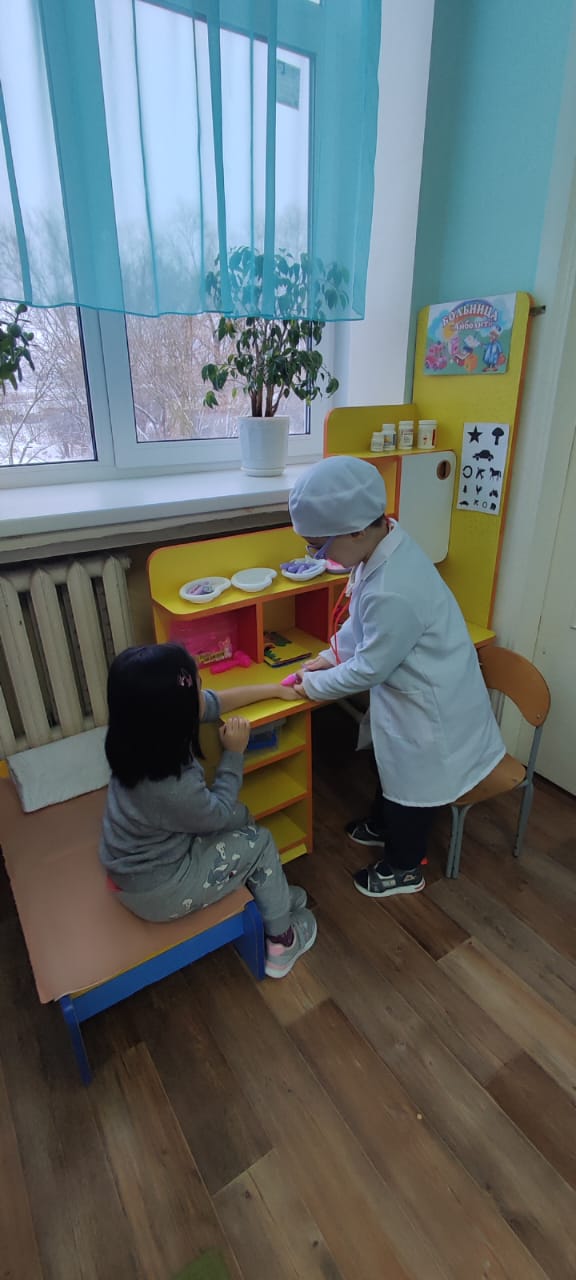 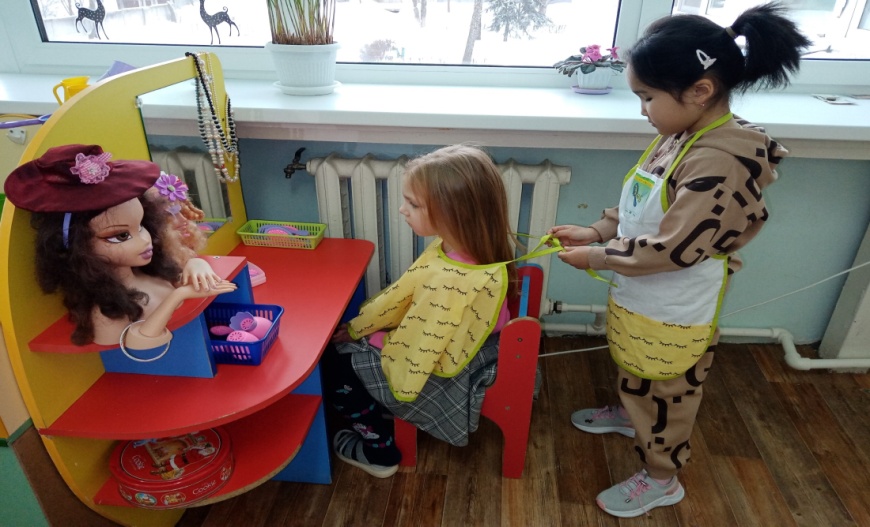 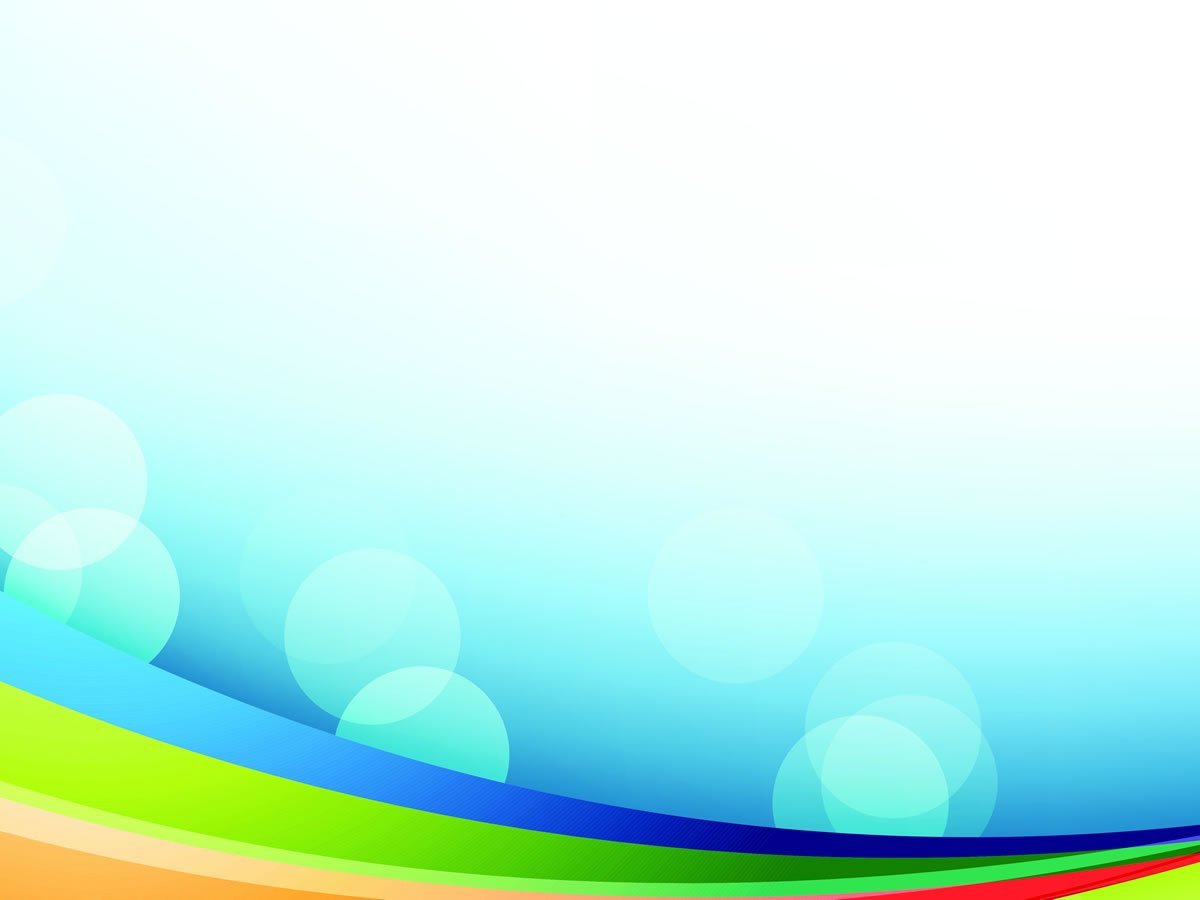 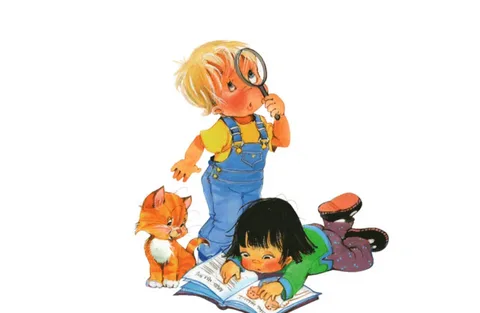 «Познавательное развитие»
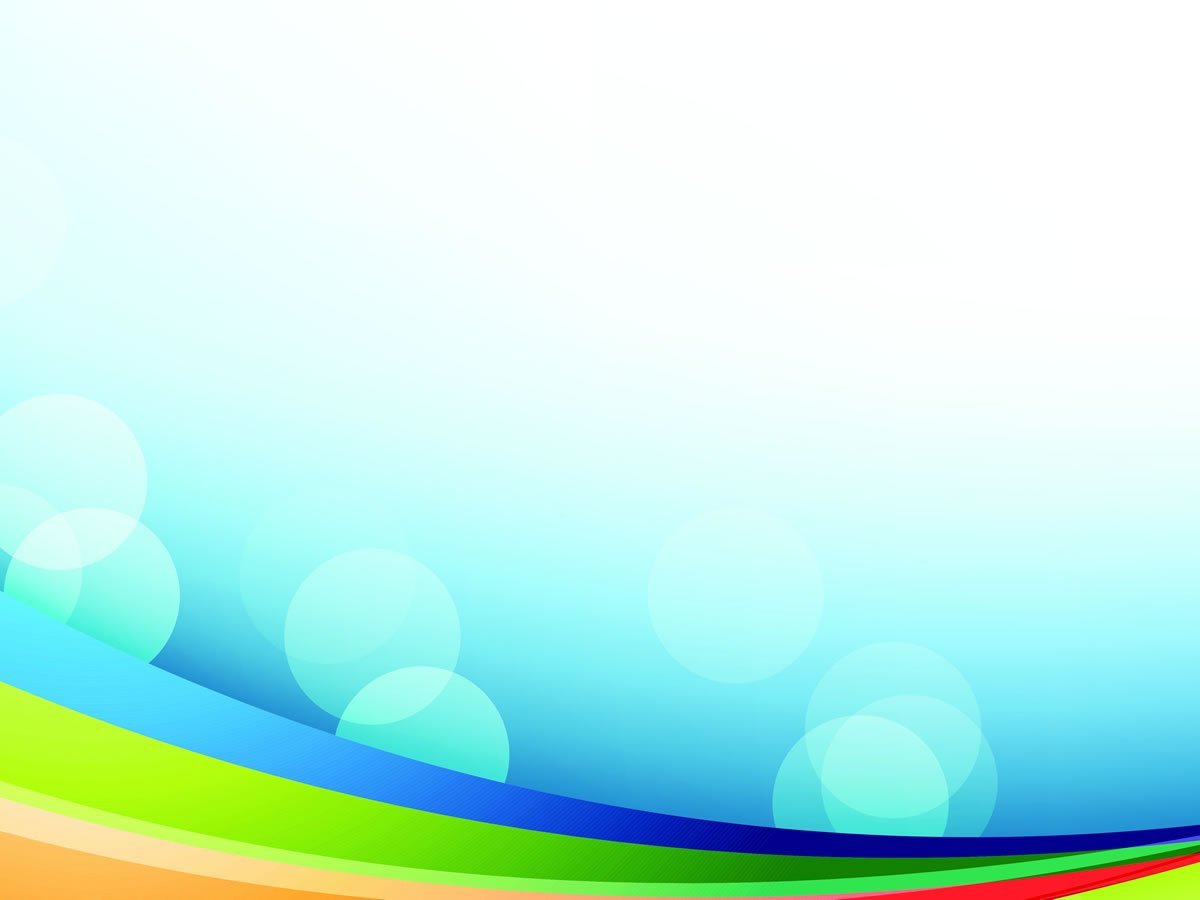 Центр математического развития 
Среди задач по формированию элементарных математических знаний детей следует выделить главные, а именно:
 *приобретение знаний о множестве, числе, величине, форме, пространстве и времени как основах математического развития; *формирование широкой начальной ориентации в количественных, пространственных и временных отношениях окружающей действительности; 
*формирование навыков и умений в счете, вычислениях, измерении, моделировании, обще учебных умений; 
*овладение математической терминологией; 
*развитие познавательных интересов и способностей, логического мышления, 
*общее интеллектуальное развитие ребенка.
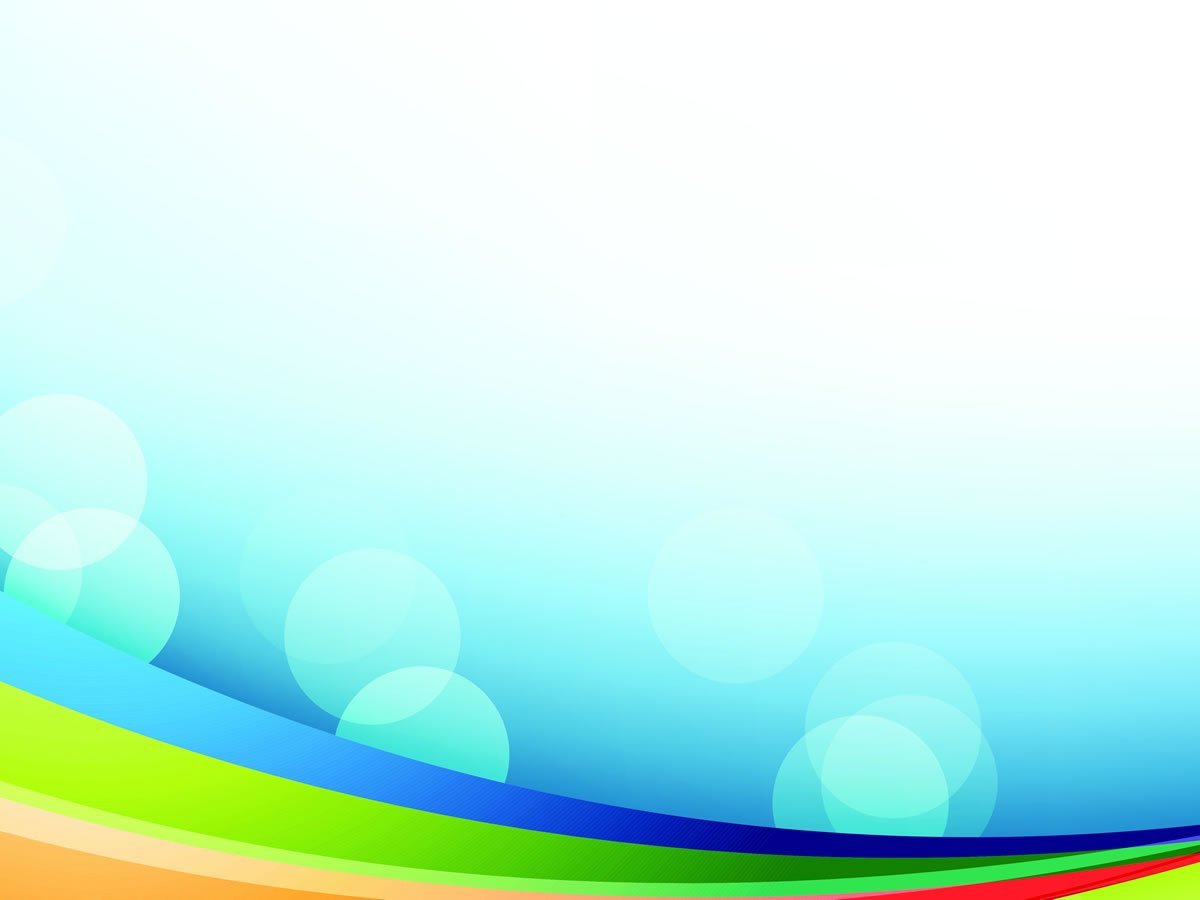 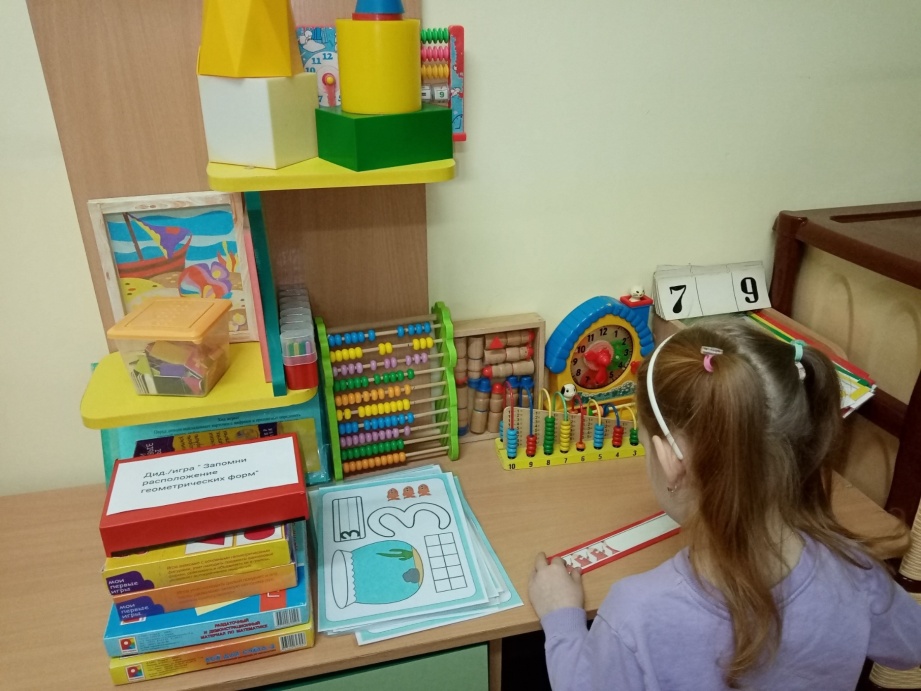 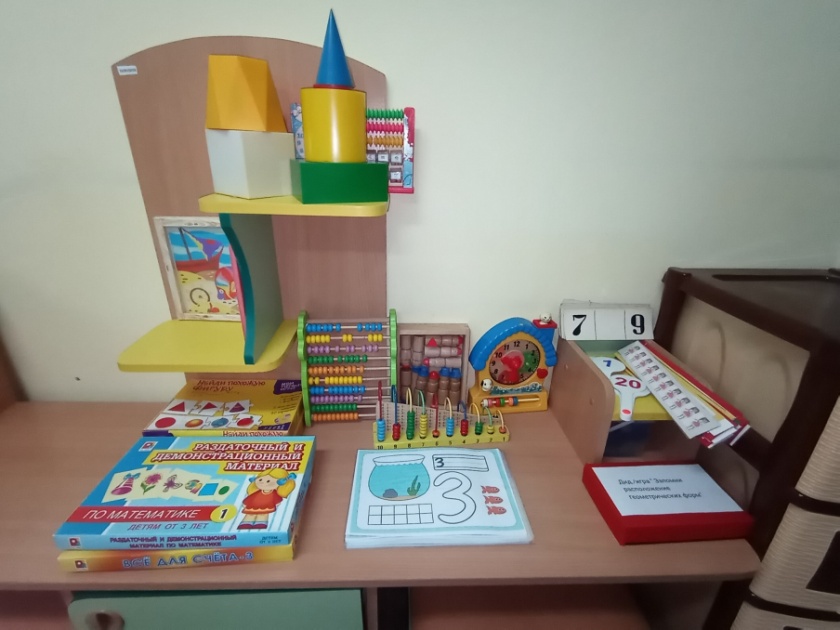 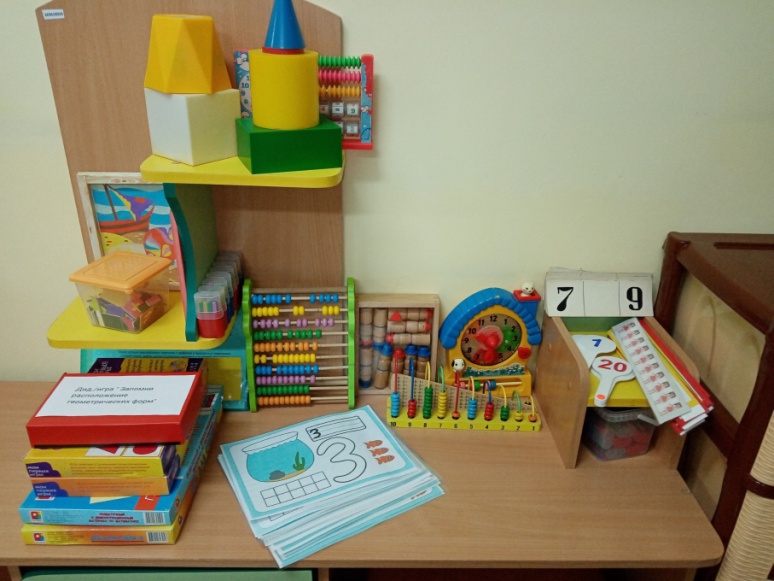 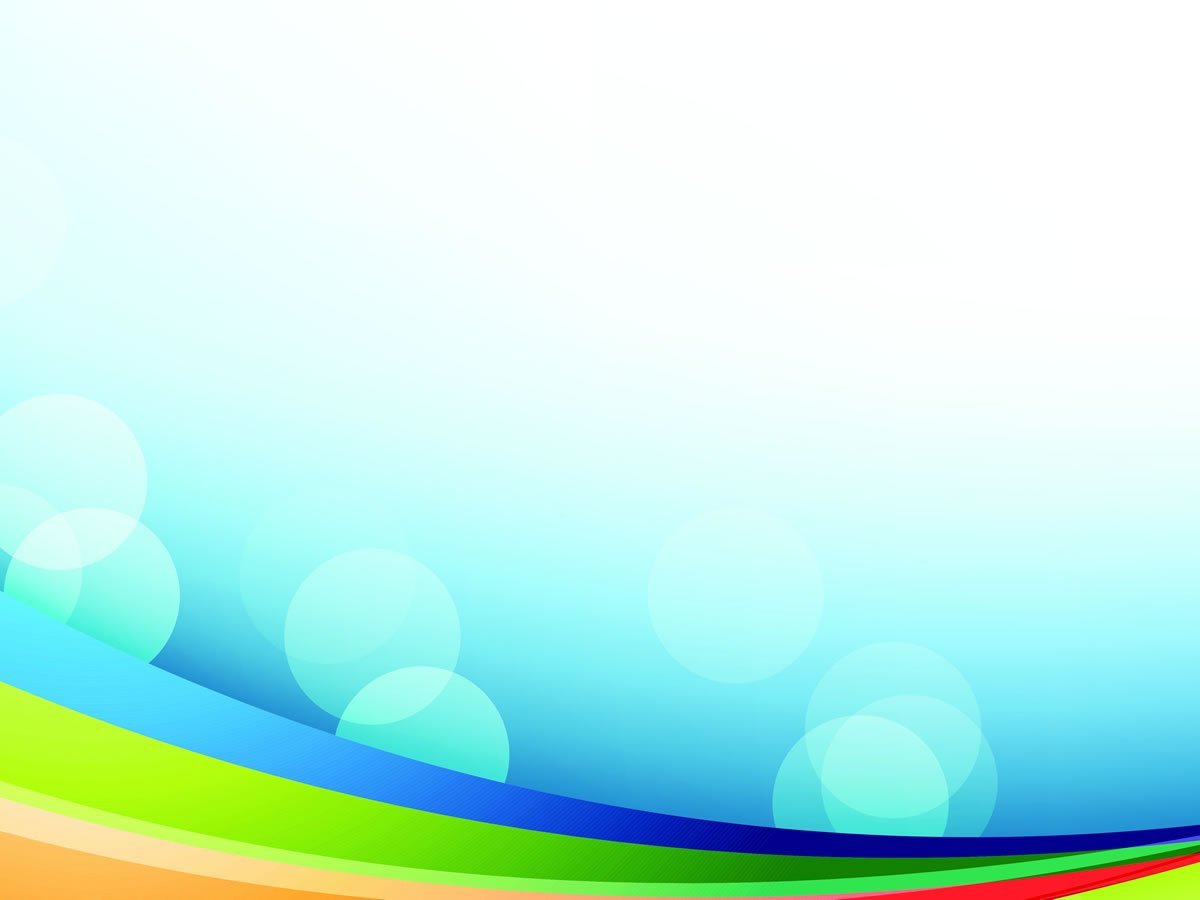 Центр конструктивной деятельности 
Цель: развитие познавательных и творческих способностей у детей дошкольного возраста в процессе конструктивной деятельности. Задачи: 1.Способствовать развитию у детей интереса к конструктивной деятельности; 
2.Сформировать у дошкольников познавательную и исследовательскую активность, стремление к умственной деятельности; 
3.Приобщить детей к миру технического и художественного изобретательства; 
4. Развивать эстетический вкус. 
В центре конструирования разнообразные виды конструктора, мелкие игрушки для обыгрывания построек, образцы построек, природный и разнообразный полифункциональный материал.
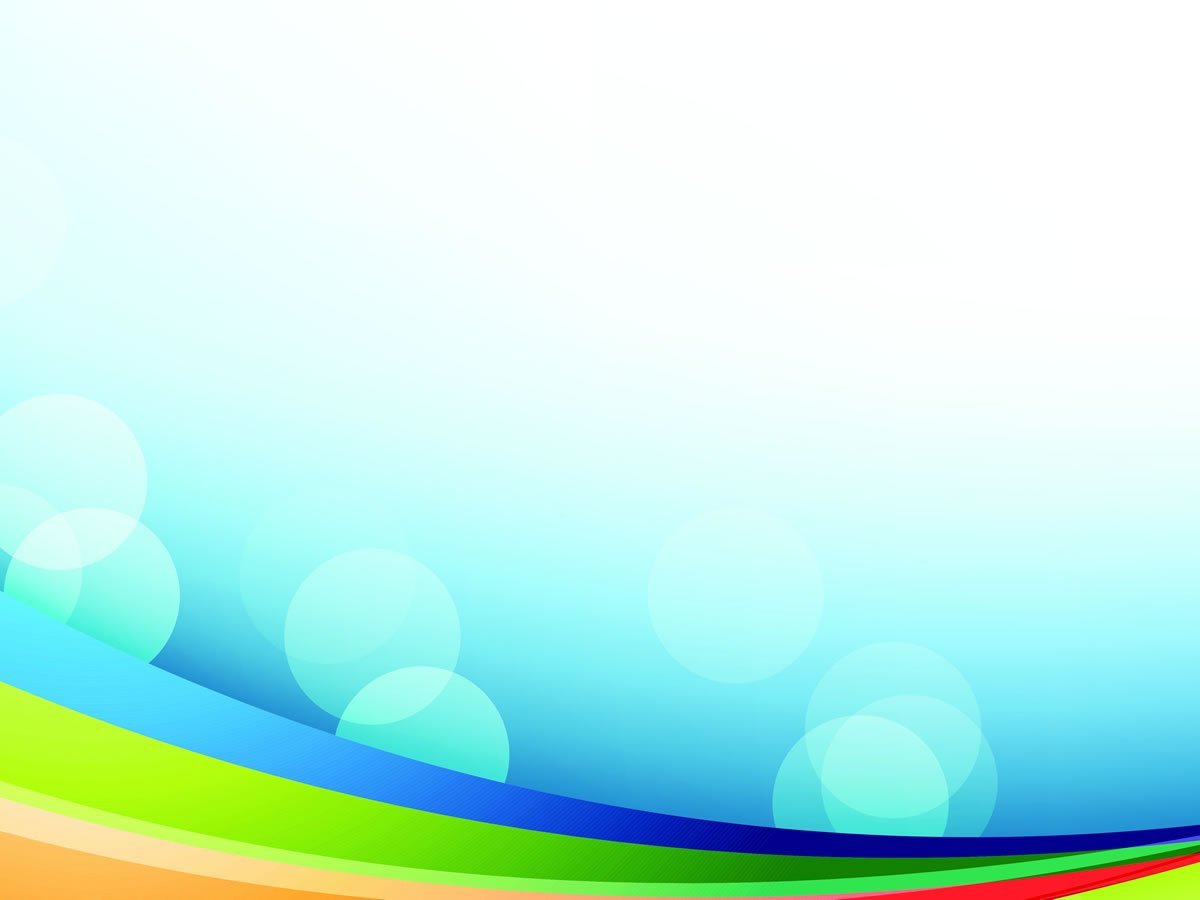 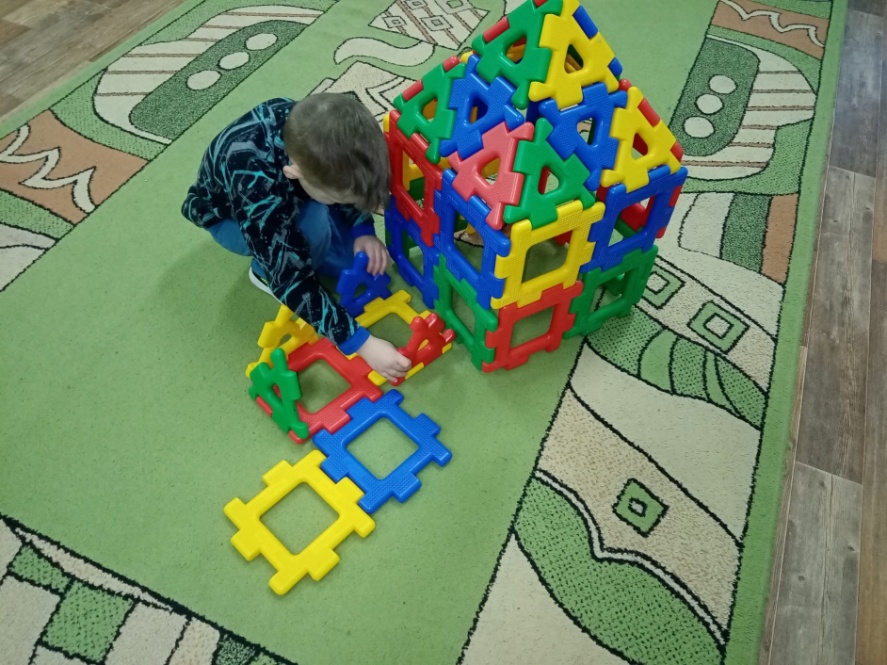 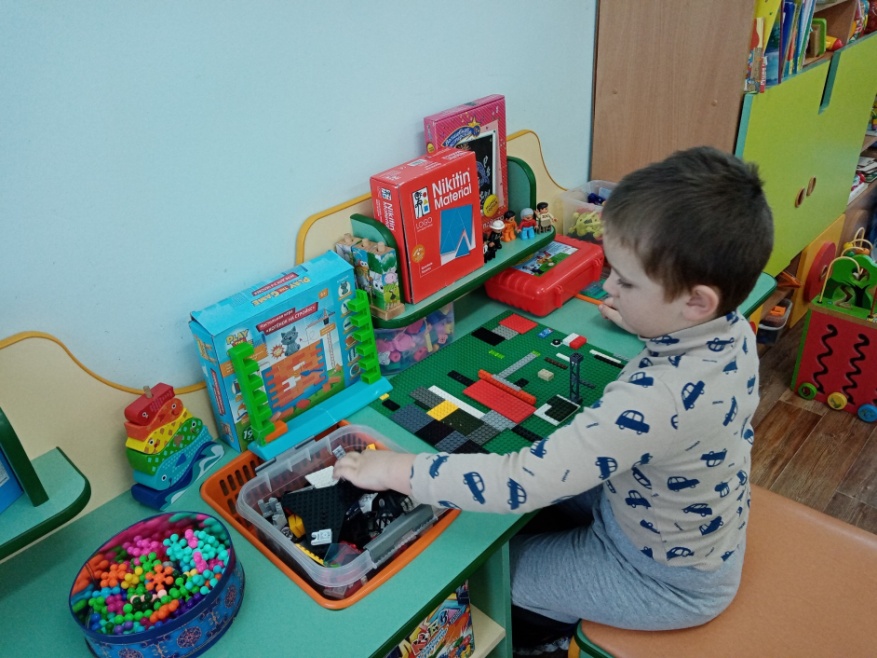 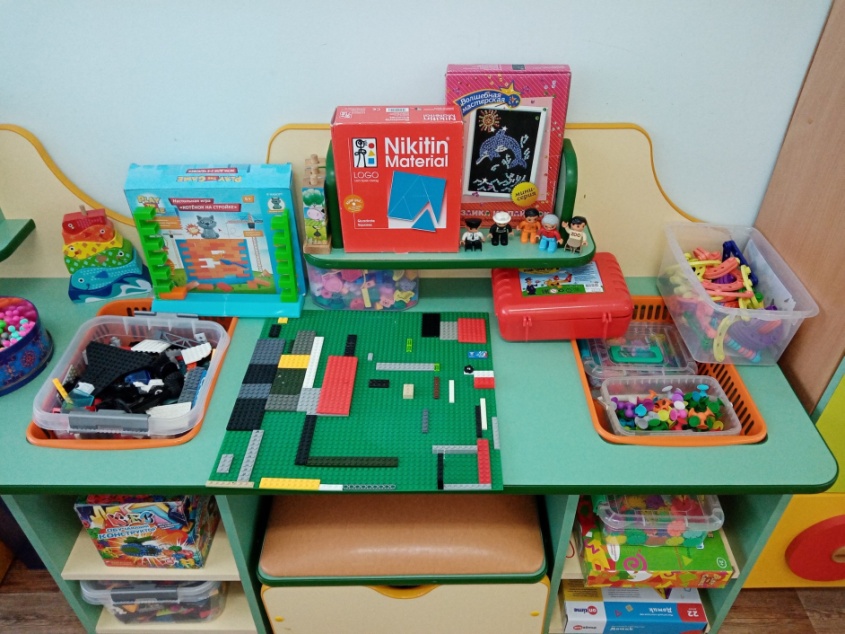 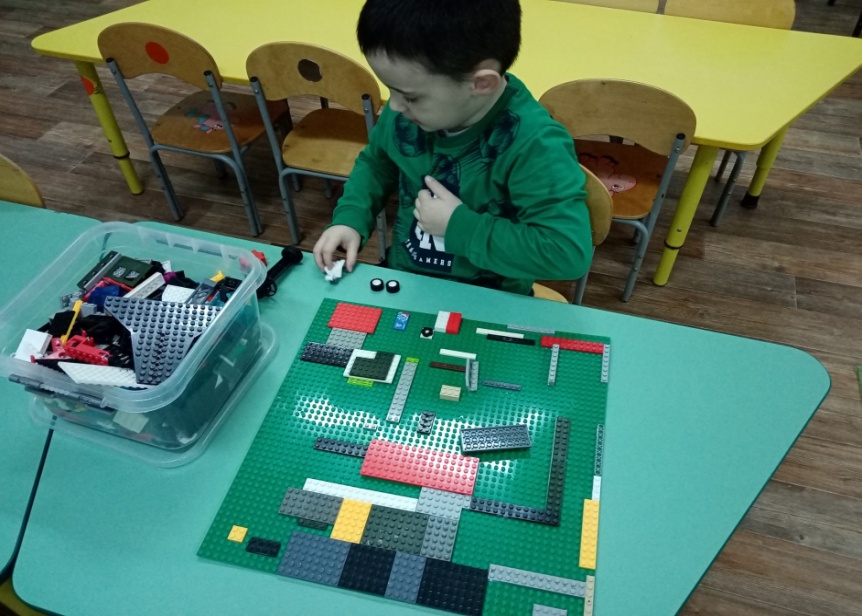 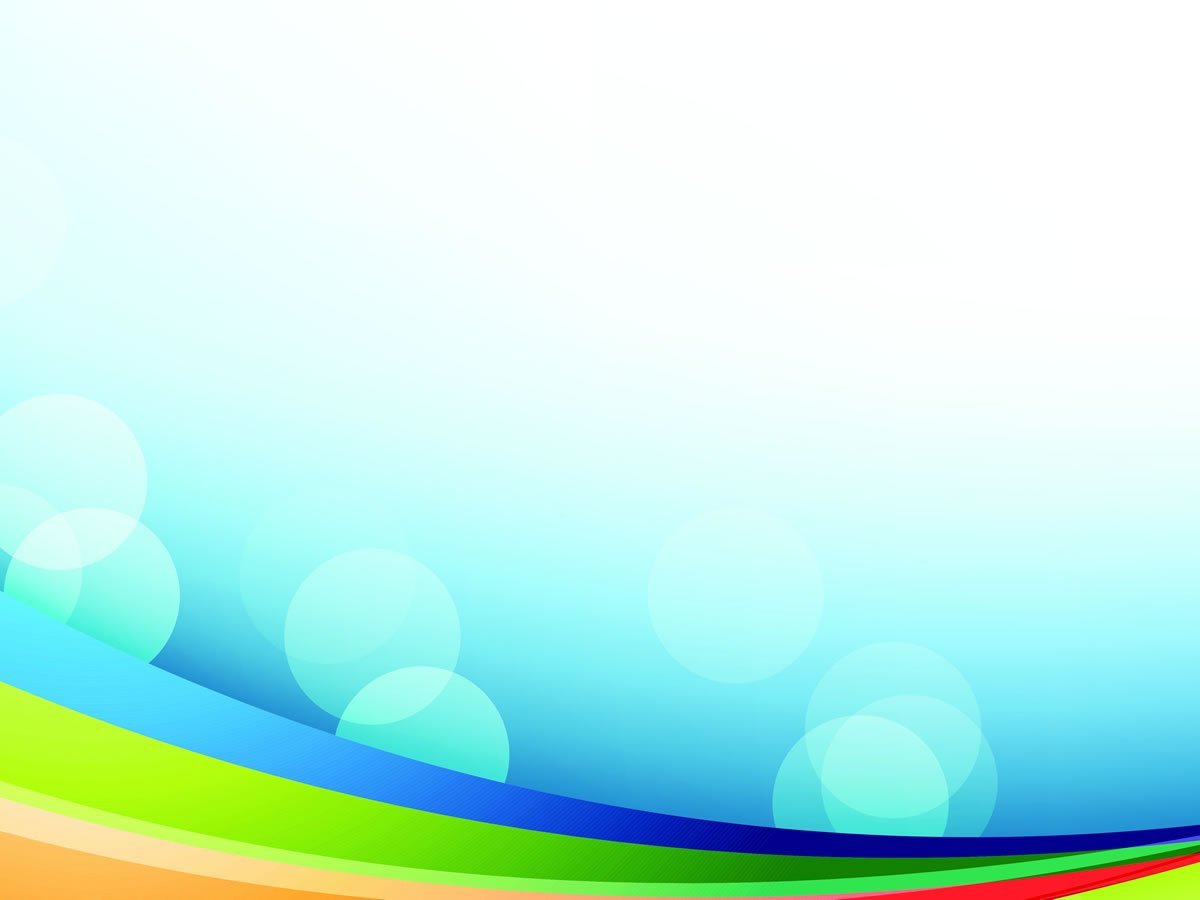 Центр патриотического воспитания 
Цель: создание условий для становления основ патриотического сознания детей, возможности позитивной социализации ребенка, его всестороннего личностного, морально - нравственного и познавательного развития, развития инициативы и творческих способностей на основе соответствующих дошкольному возрасту видов деятельности. Задачи: 
формировать у детей чувство привязанности к своей семье, дому, детскому саду, селу, стране; 
- формировать представление о России как о родной стране, о Москве - как о столице России;
 -ознакомить детей с символами родного города, государства;
 - развитие интереса к русской и другим народным традициям , культуре, национальным костюмам и промыслам;
 - воспитывать гражданско-патриотические чувства через изучение государственной символики России; 
- воспитывать бережное отношение к природе, ко всему живому; 
- воспитывать уважение и интерес к культурному прошлому России.
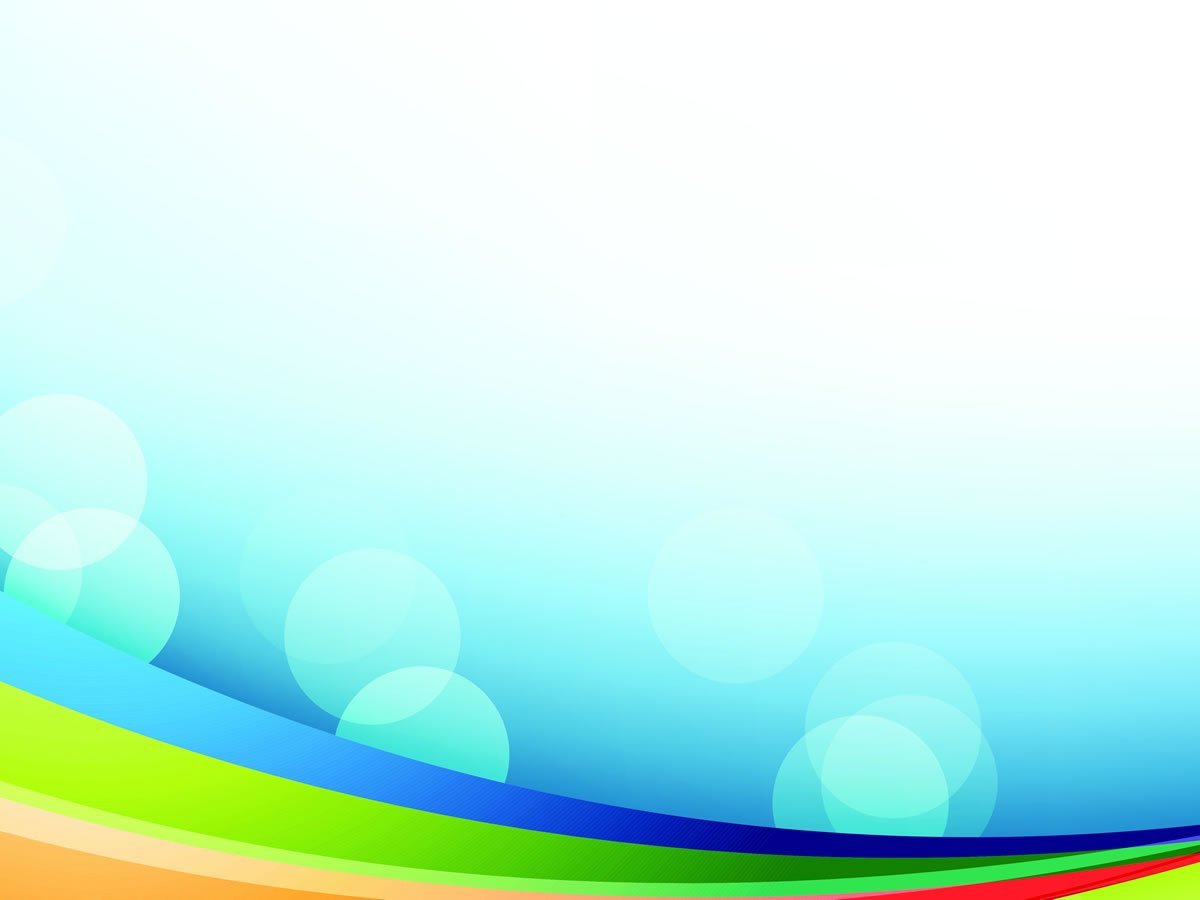 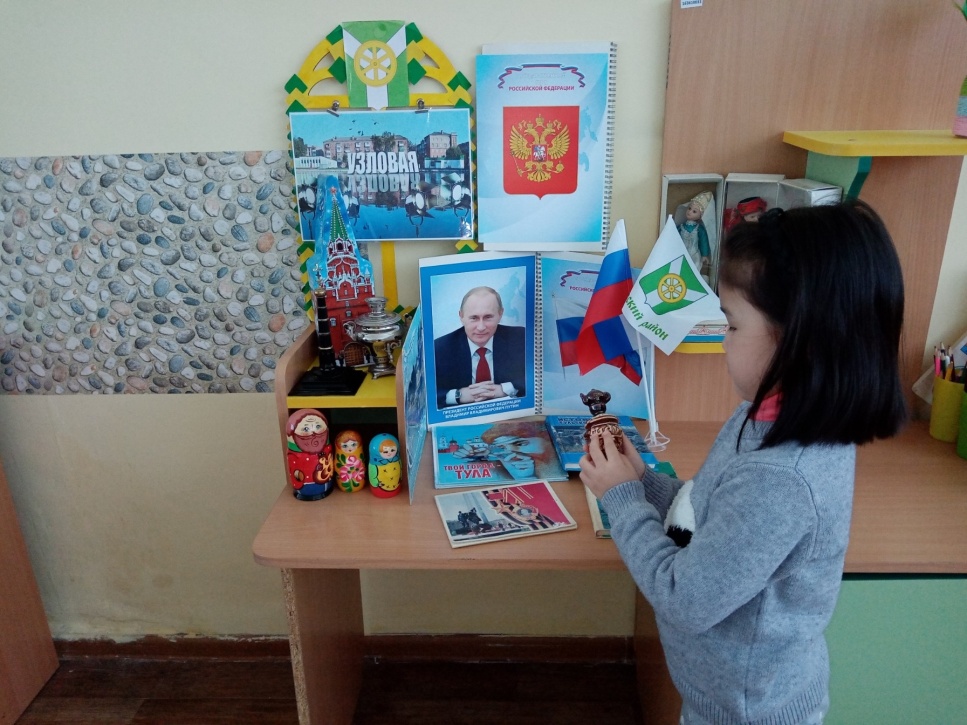 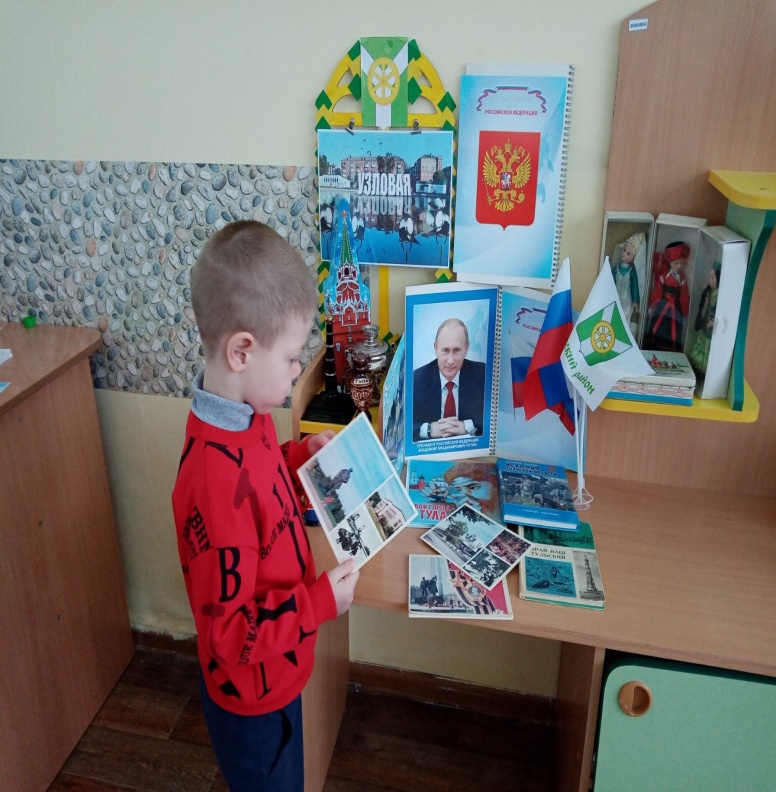 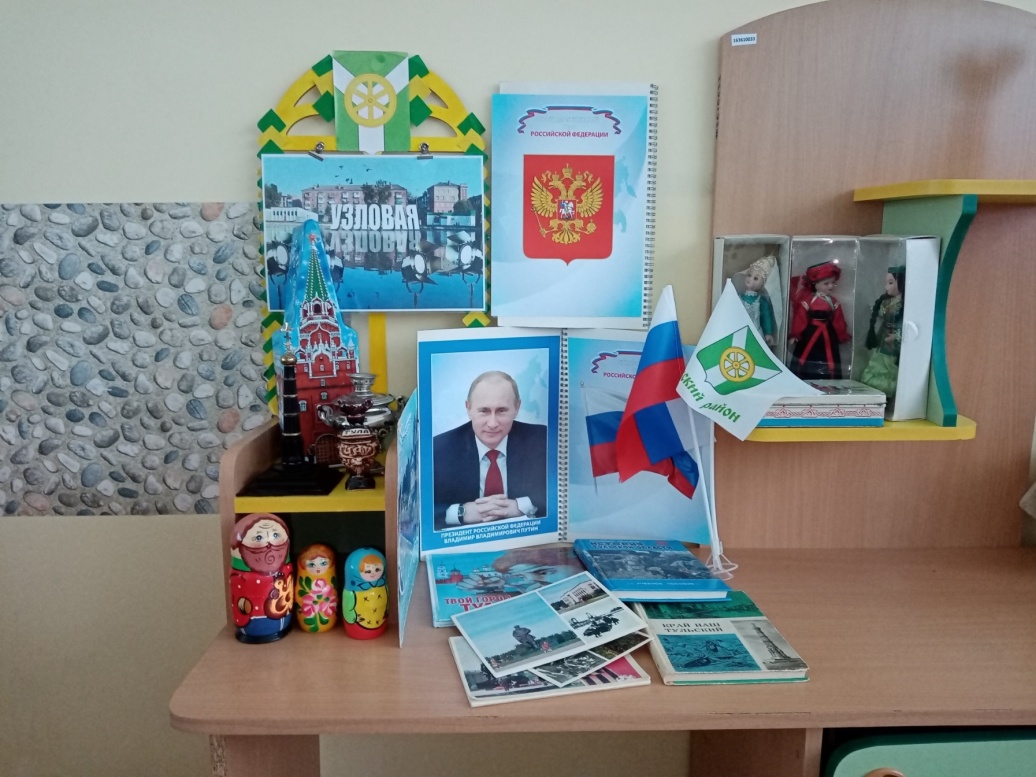 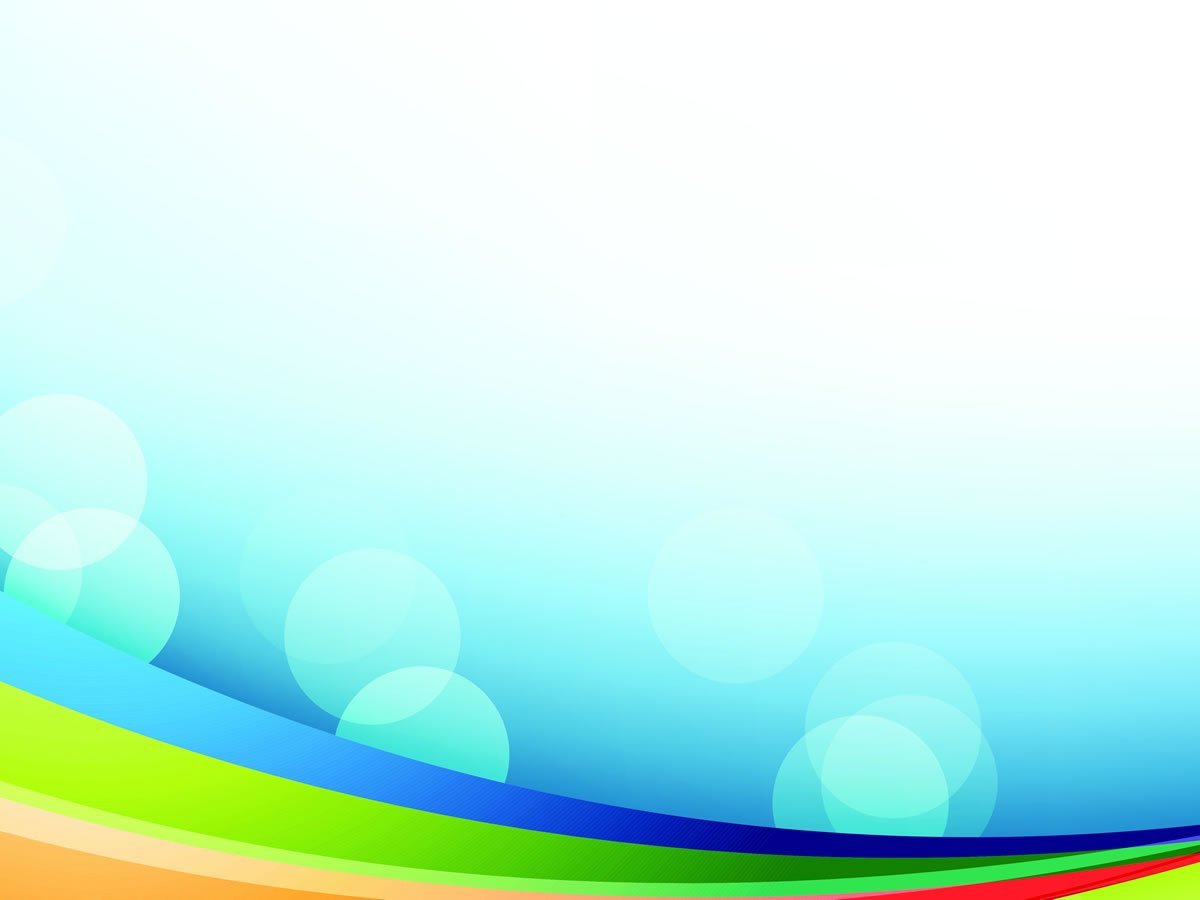 Центр книги и настольных игр
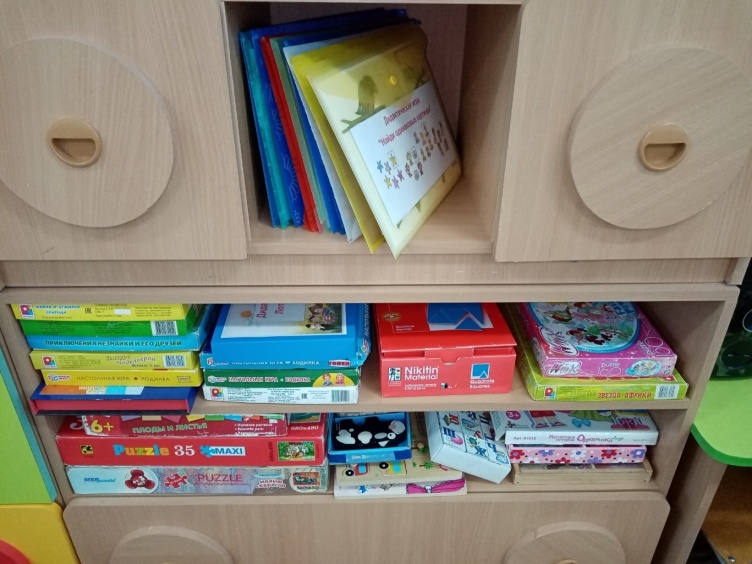 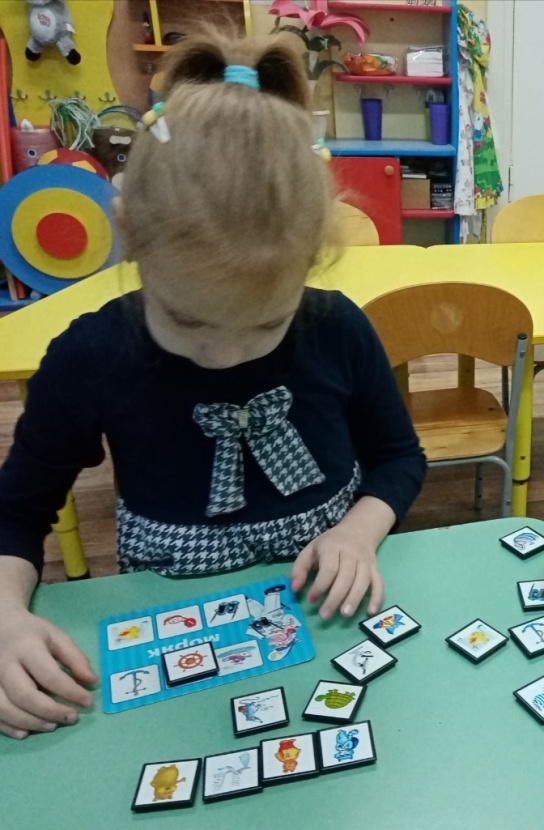 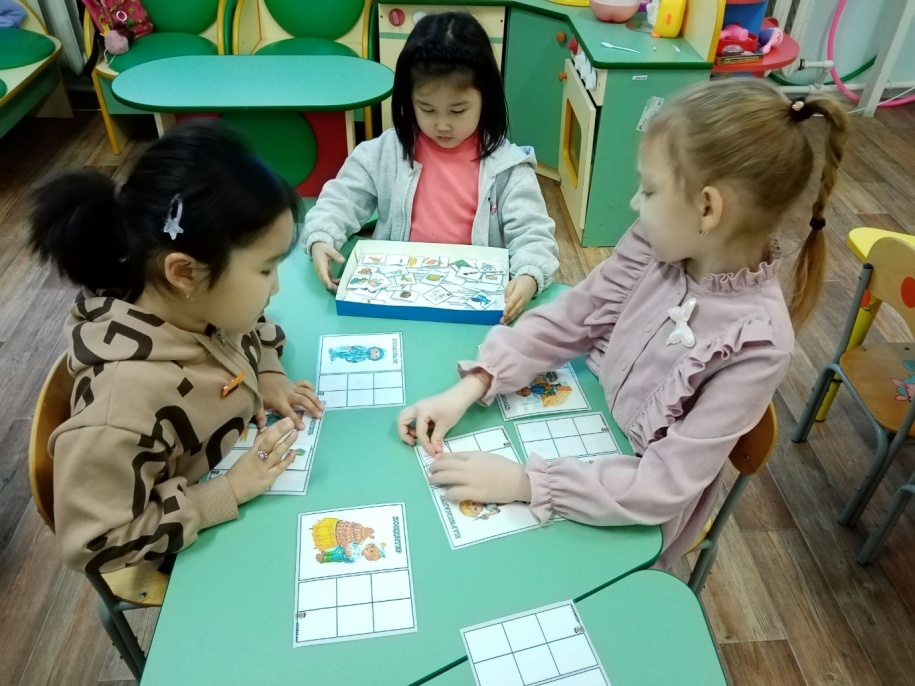 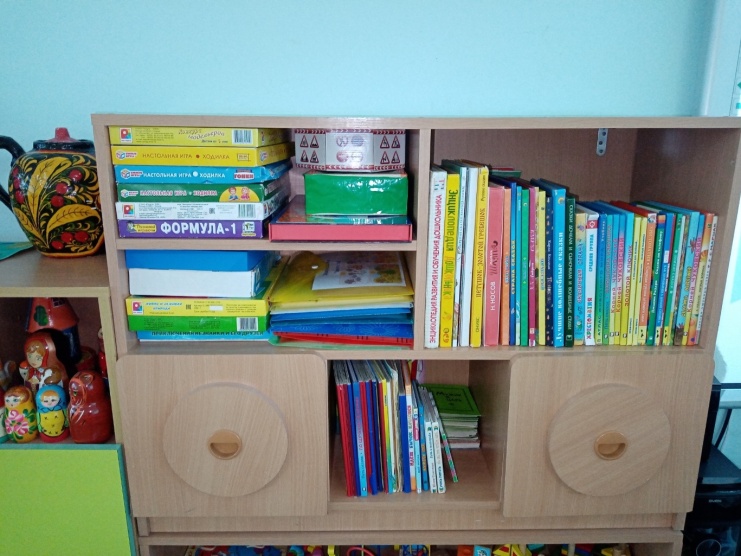 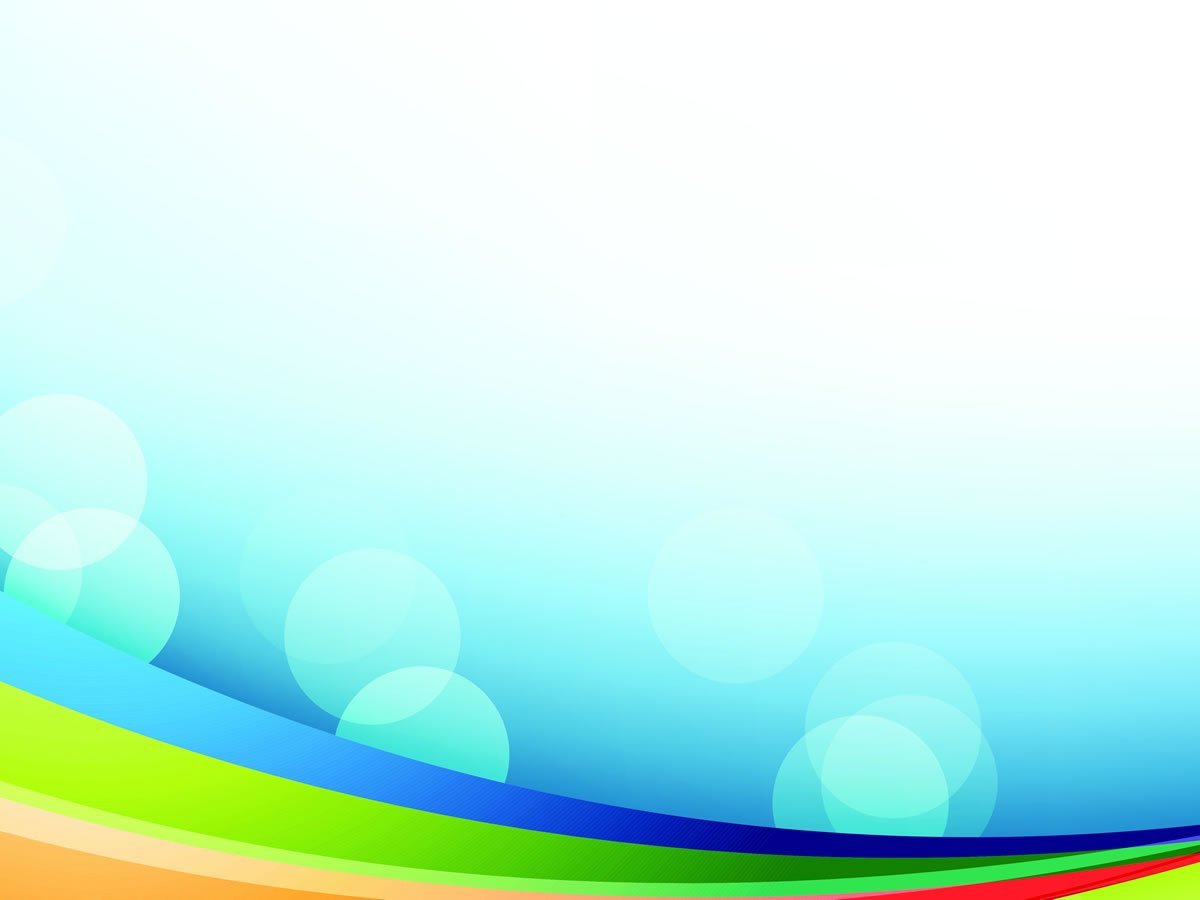 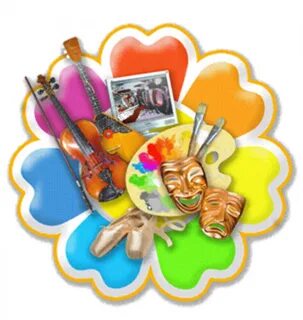 «Художестенно – эстетическое развитие»
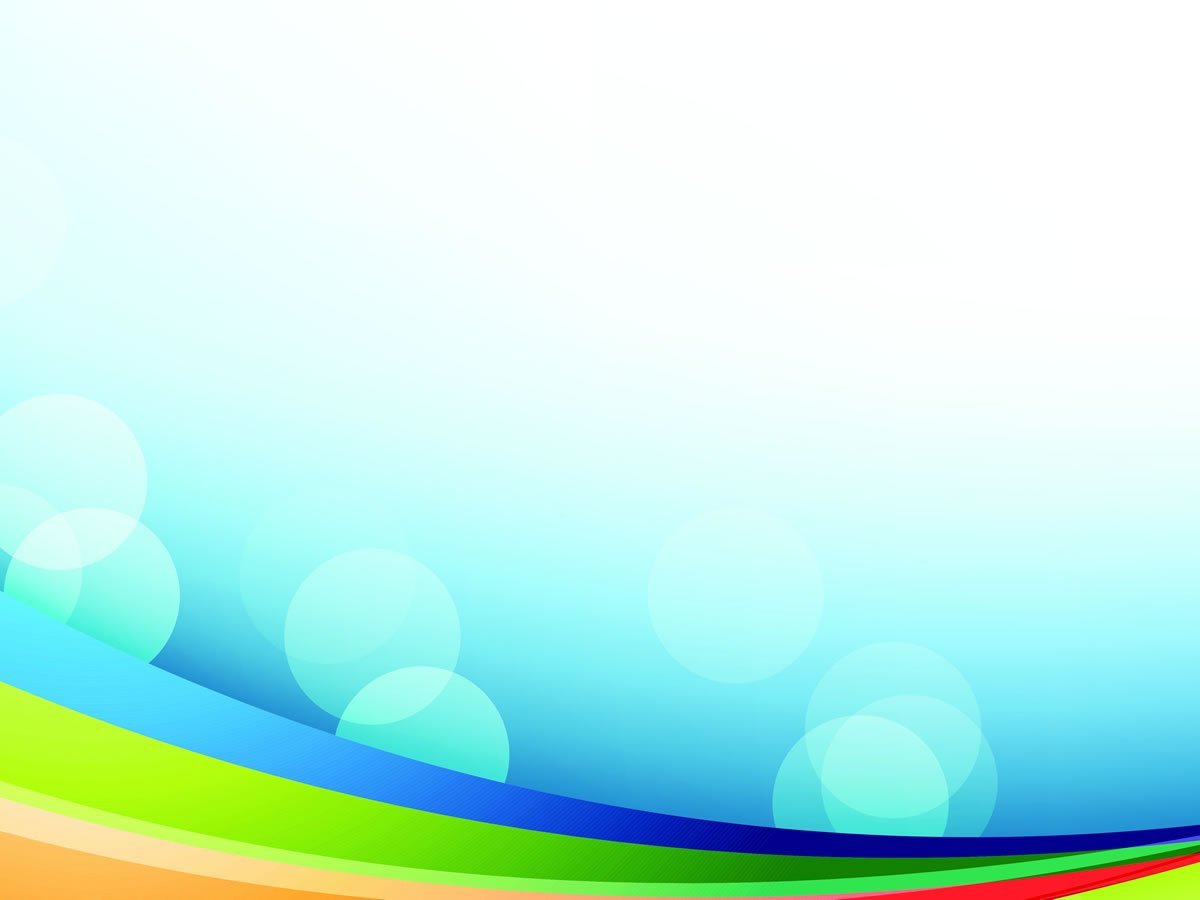 Центр театрализованных игр
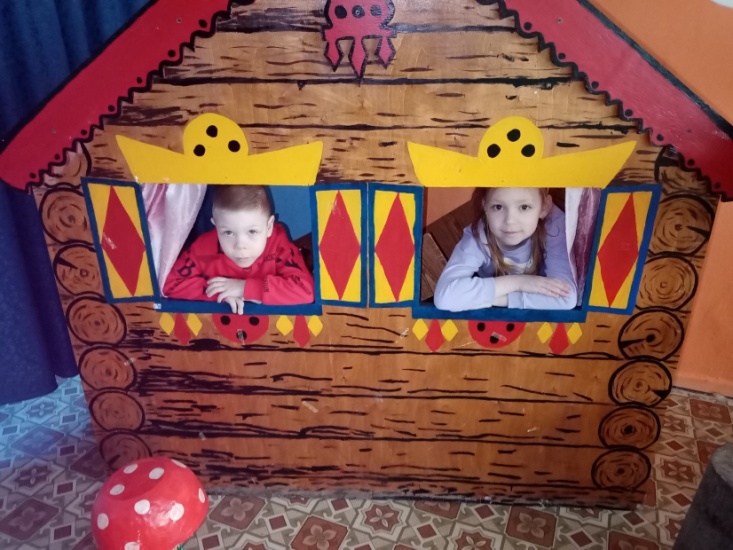 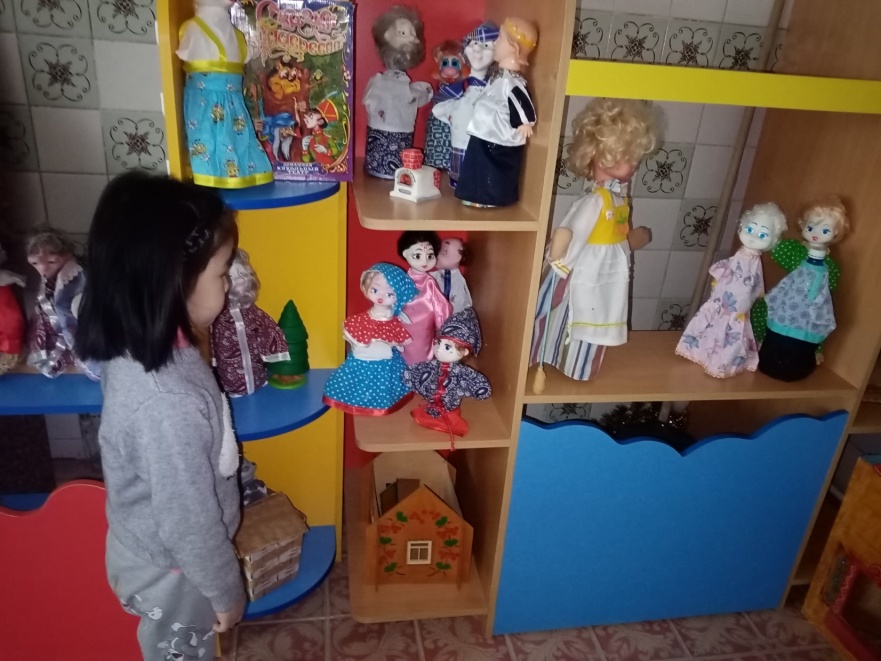 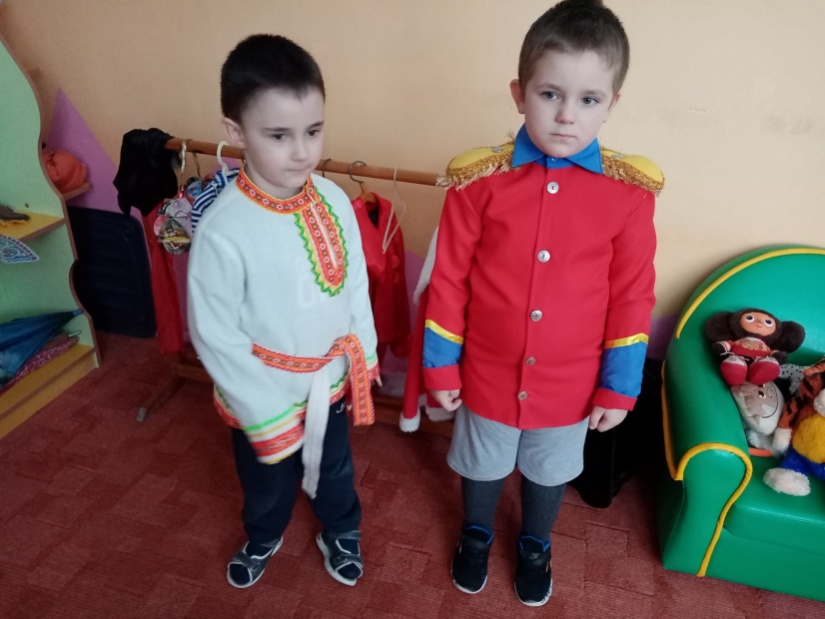 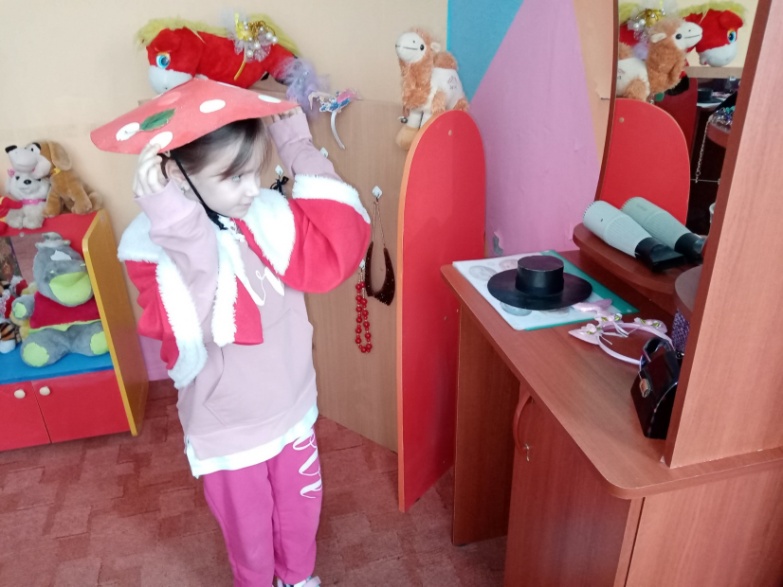 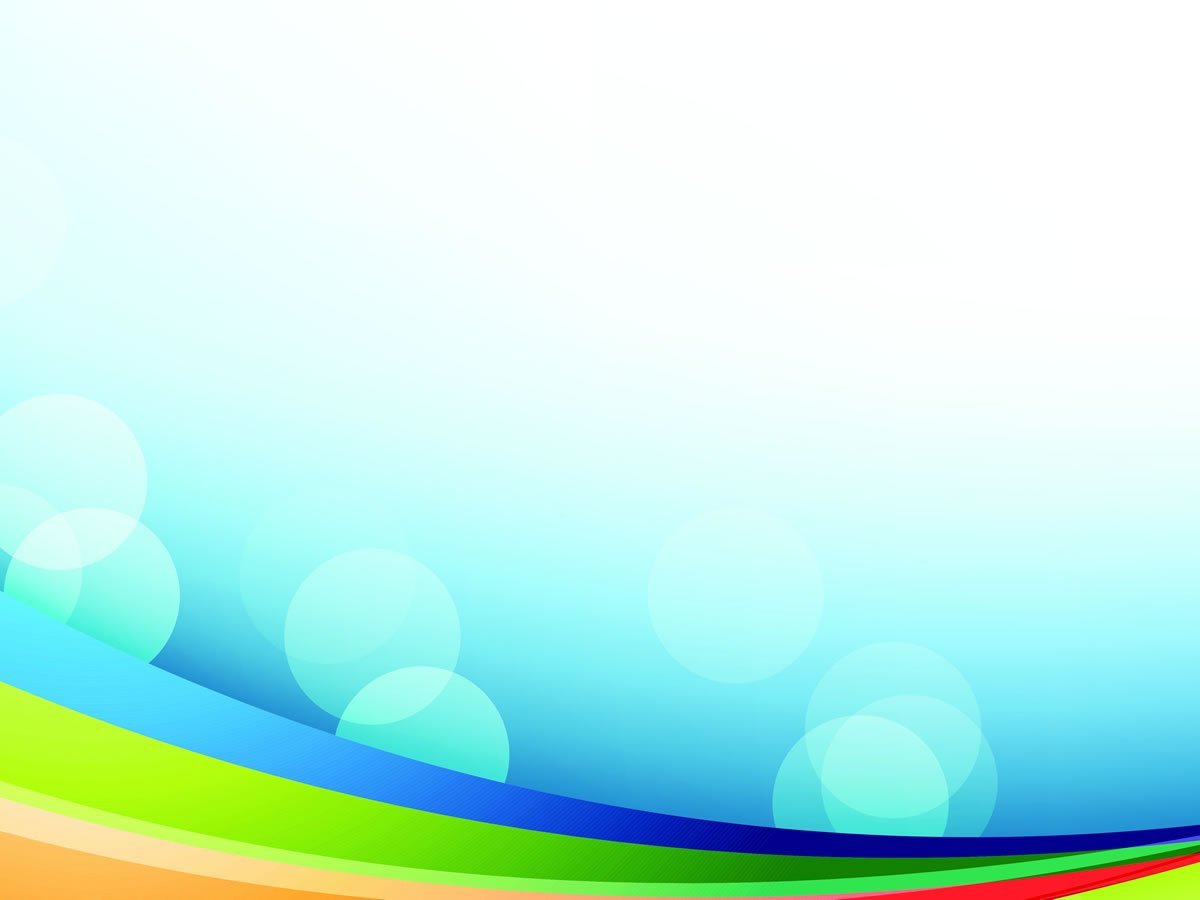 Центр музыки:
Фонотека с записями детских песен, звуками природы. Детские музыкальные инструменты, атрибуты помогают развить у дошкольников фантазию, речь, дикцию и выразительность.
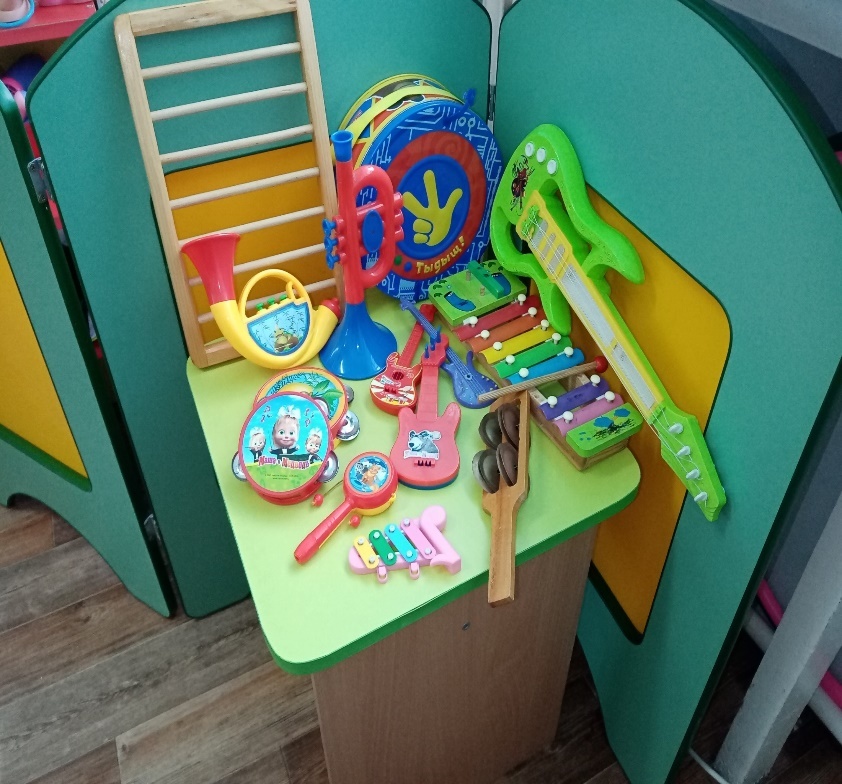 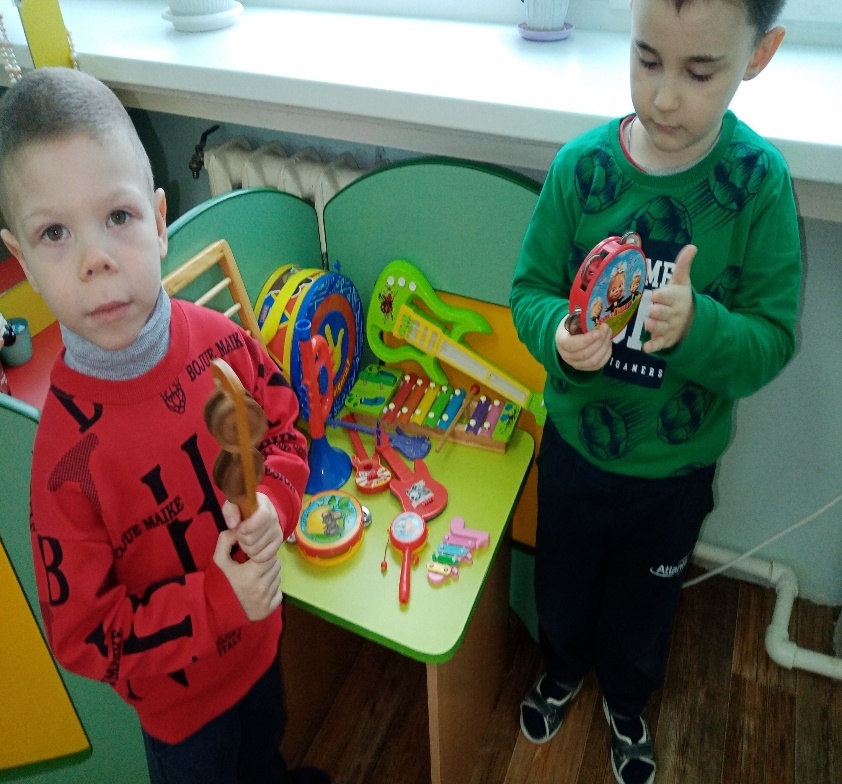 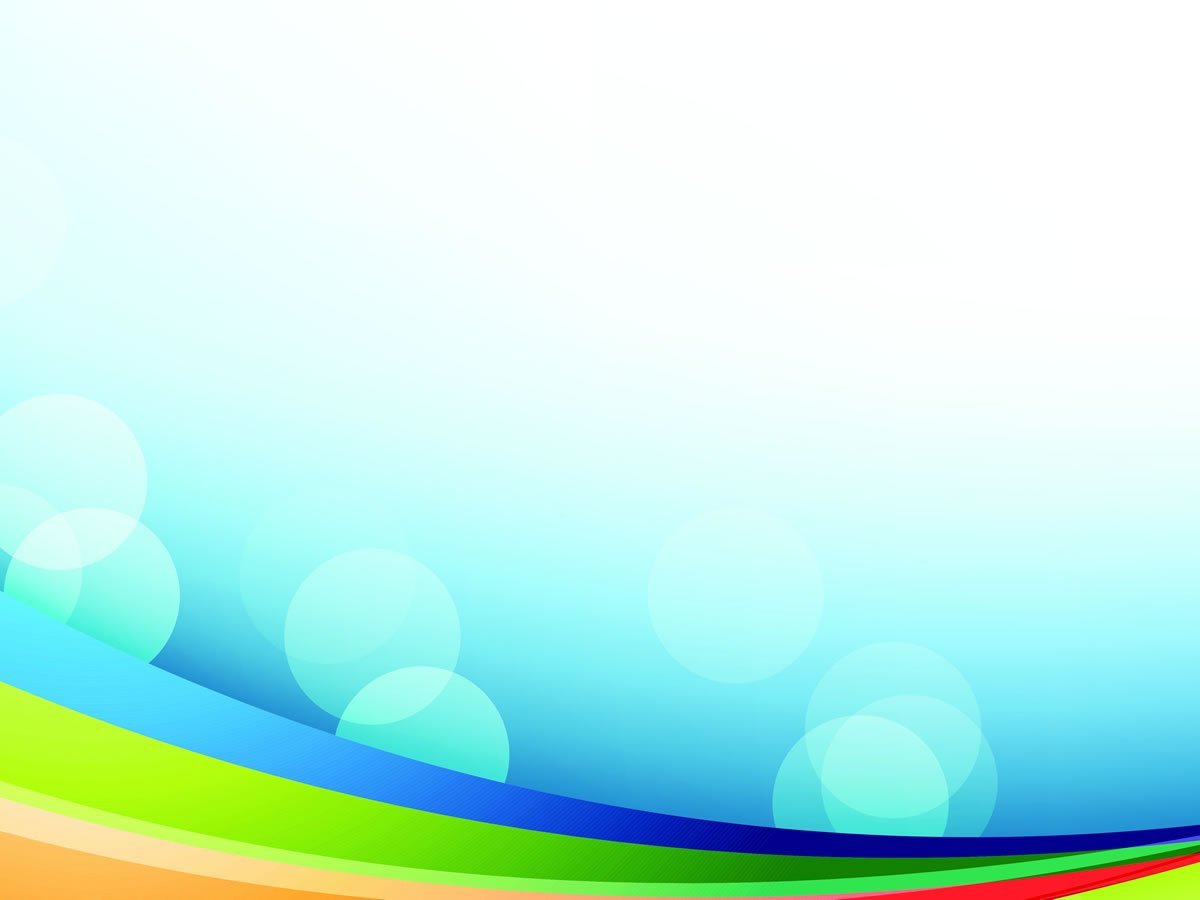 Центр изодеятельности
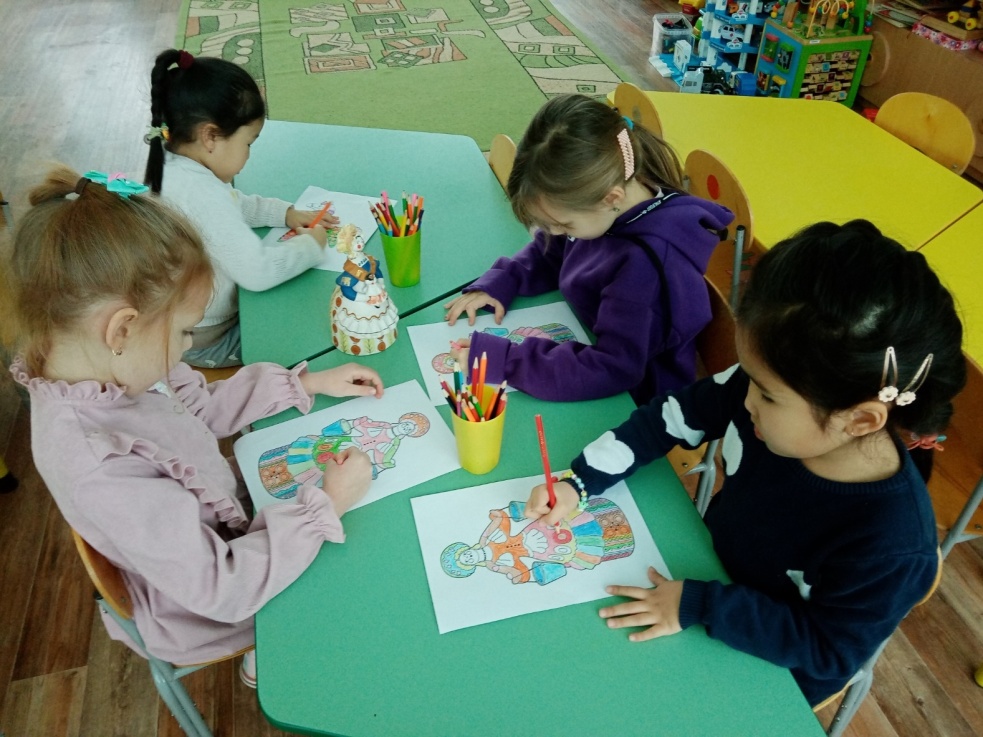 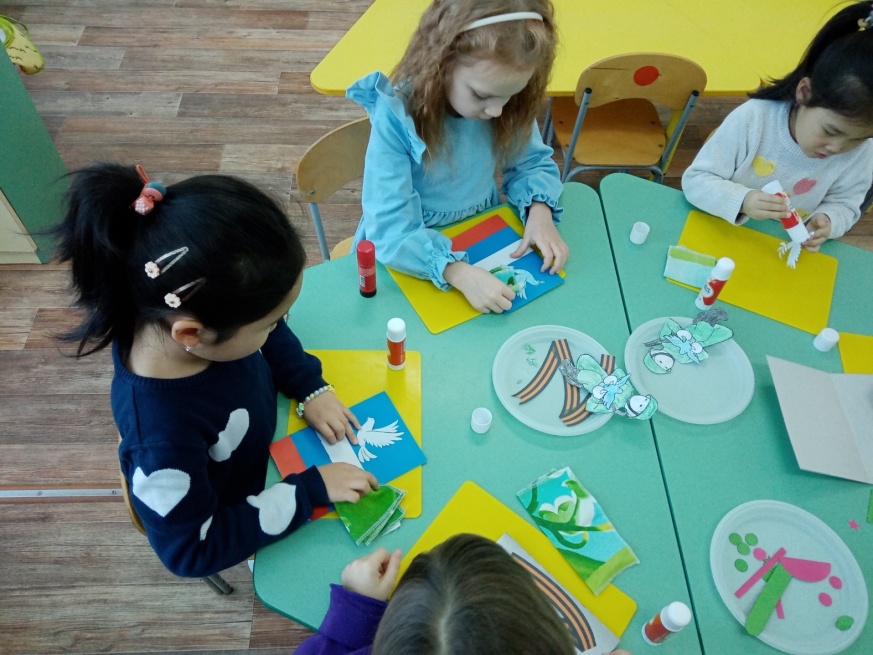 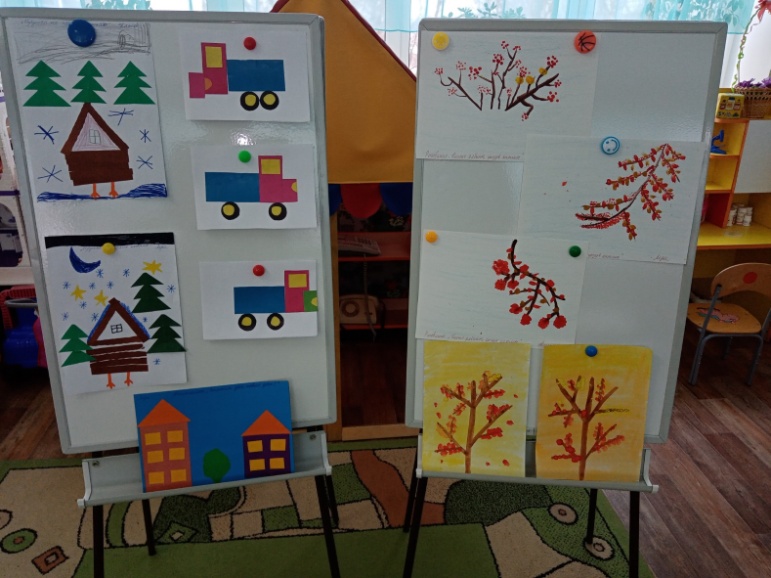 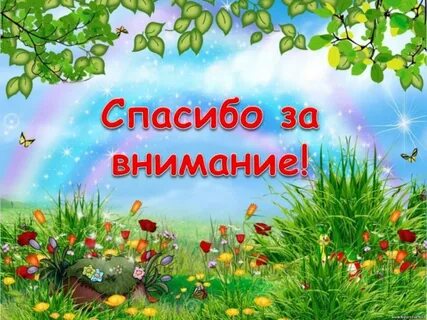